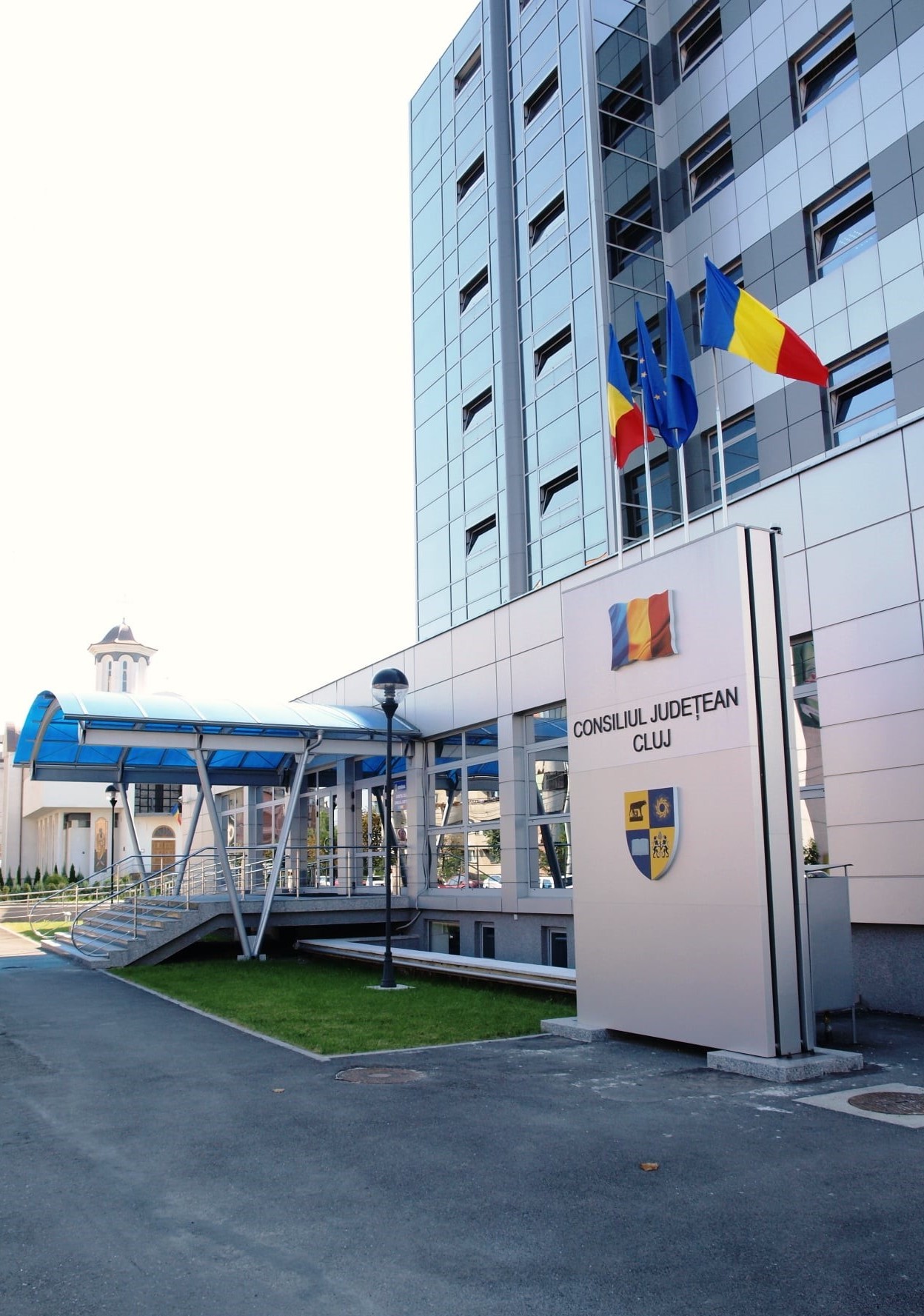 Rezumatul săptămânii4 – 8 decembrie 2023
CONSILIUL JUDEȚEAN CLUJ
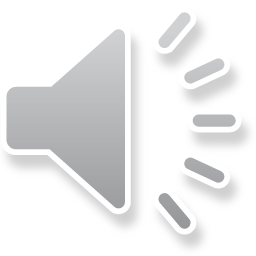 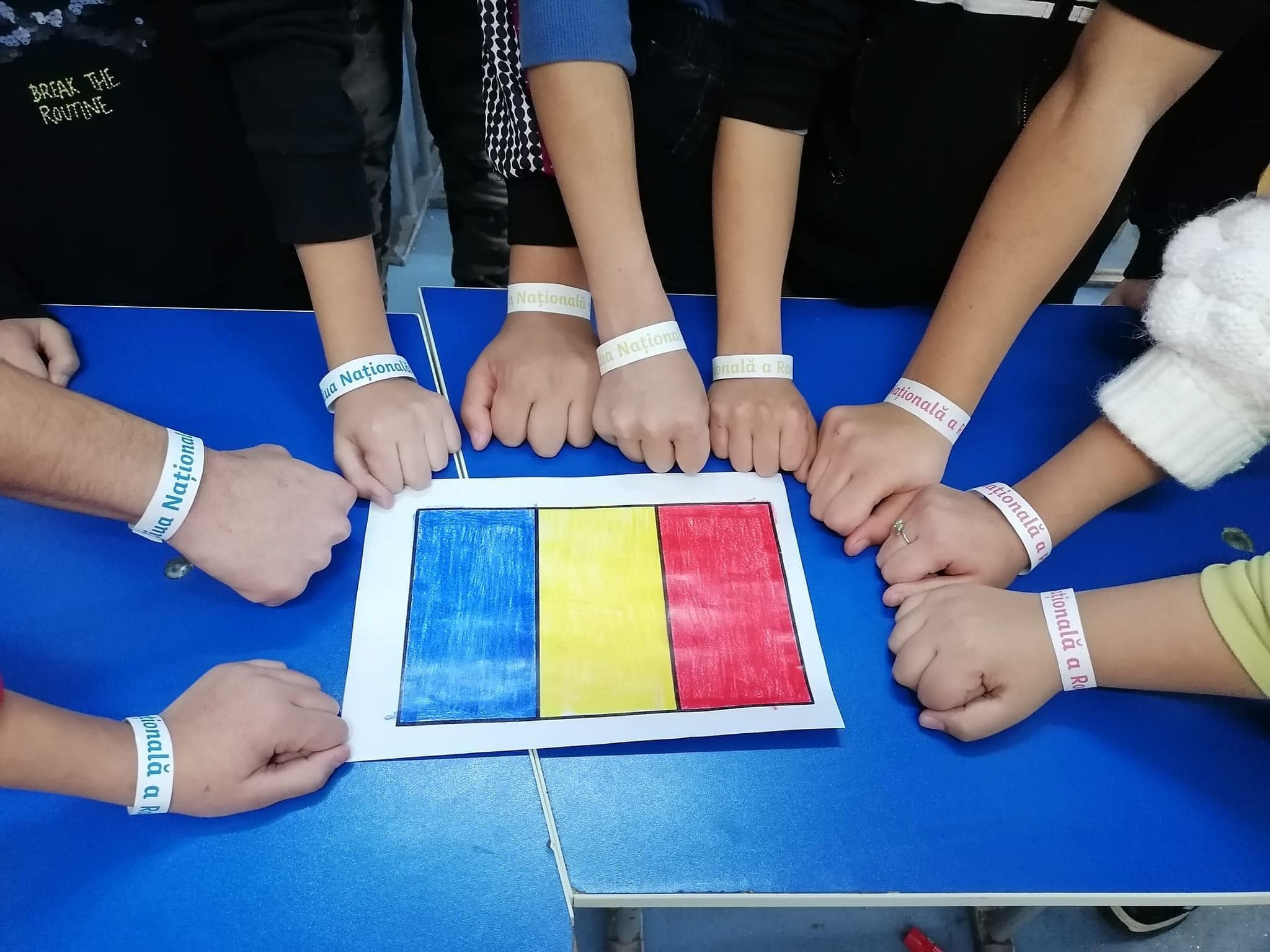 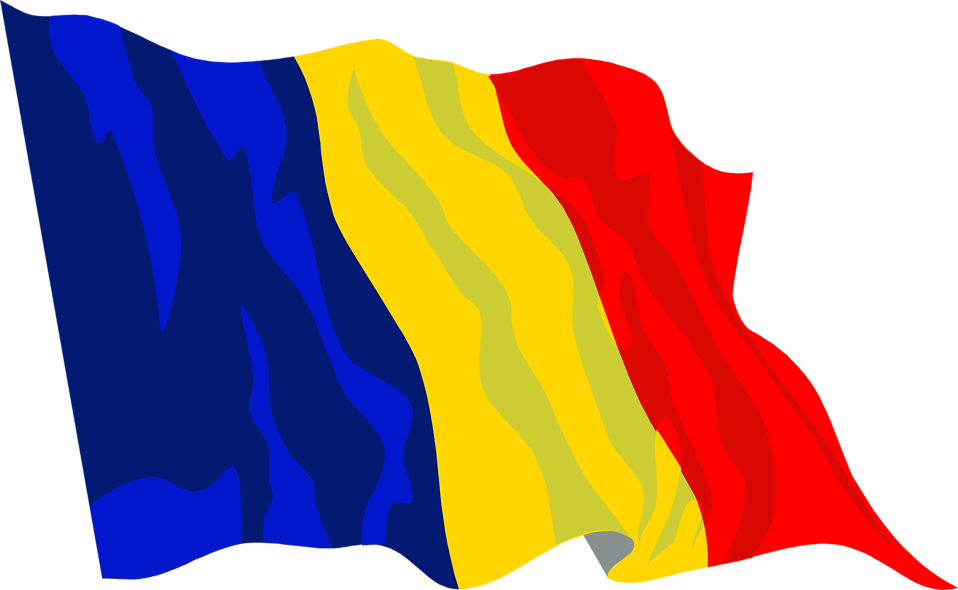 ZIUA NAȚIONALĂ  a ROMÂNIEI celebrată în cele 10 ȘCOLI SPECIALE, subordonate CJ CLUJ
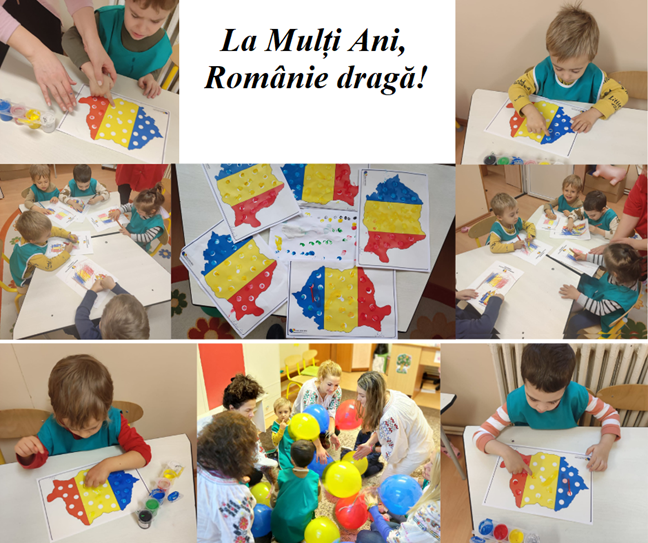 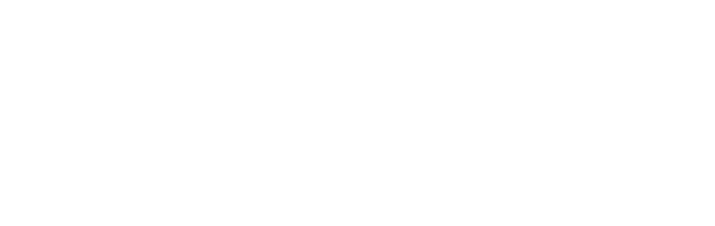 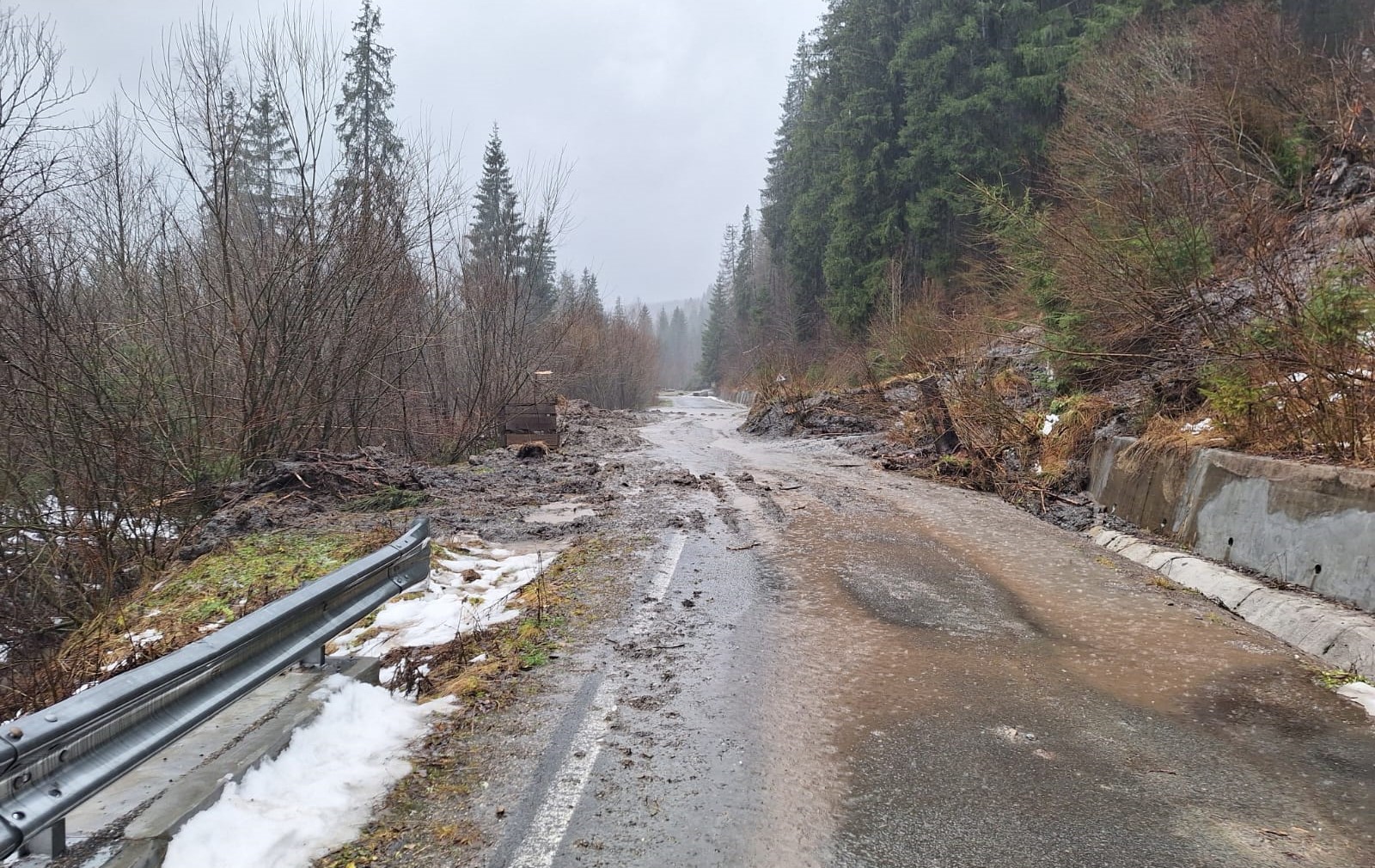 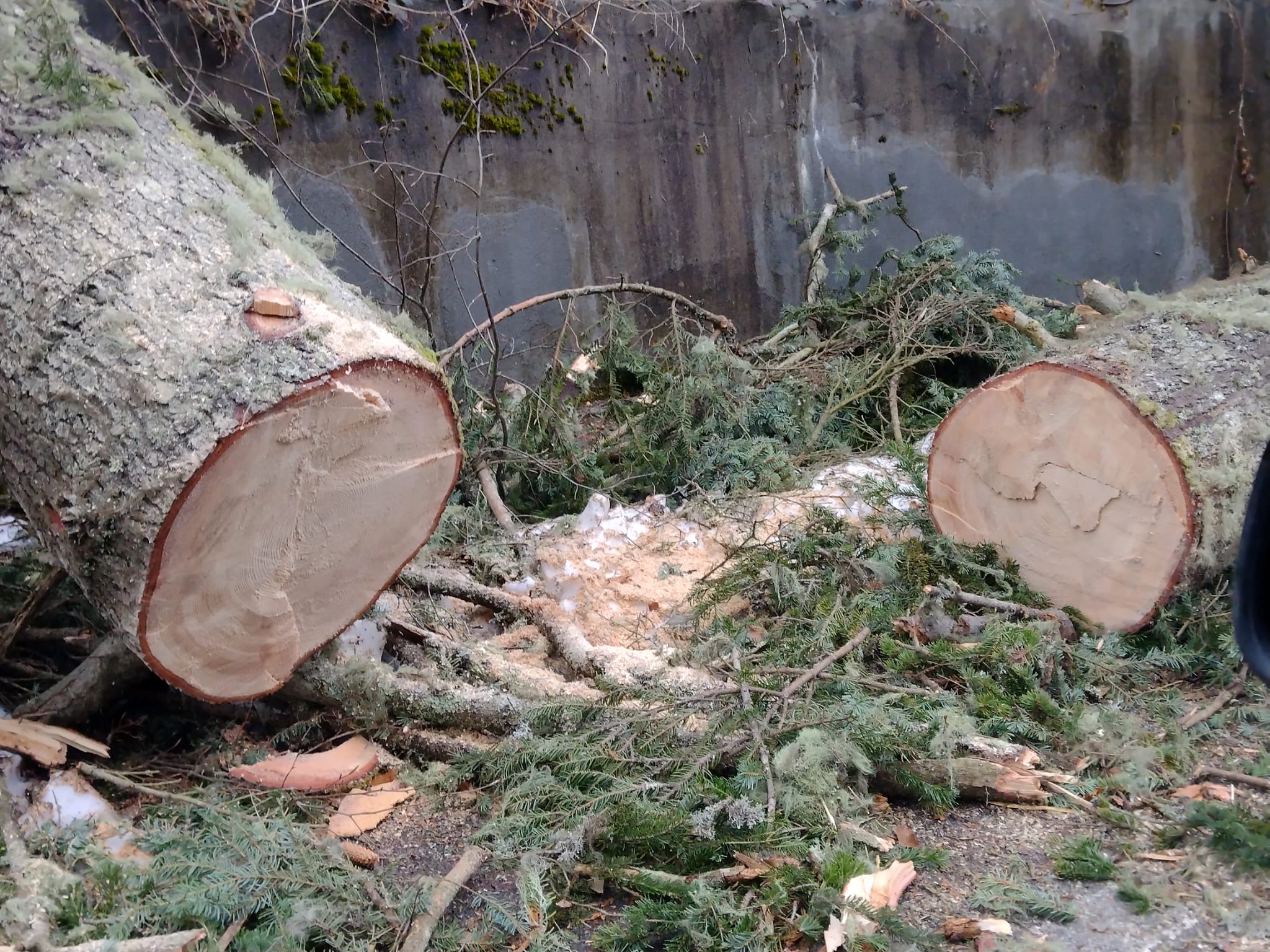 Situațiile de urgență au avut loc în mini-vacanța de 1 Decembrie
INTERVENȚII în regim de urgență, pe DJ 763
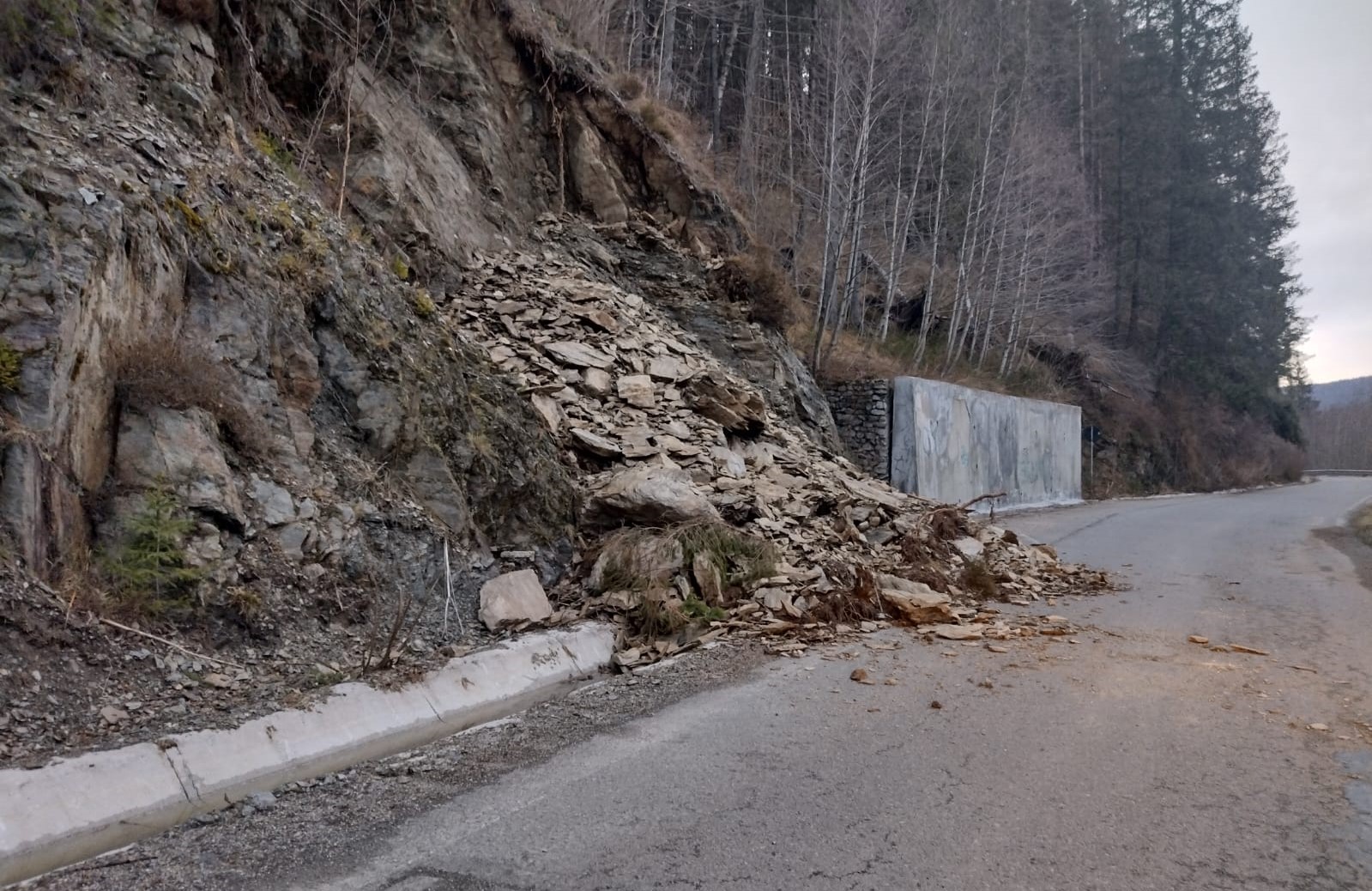 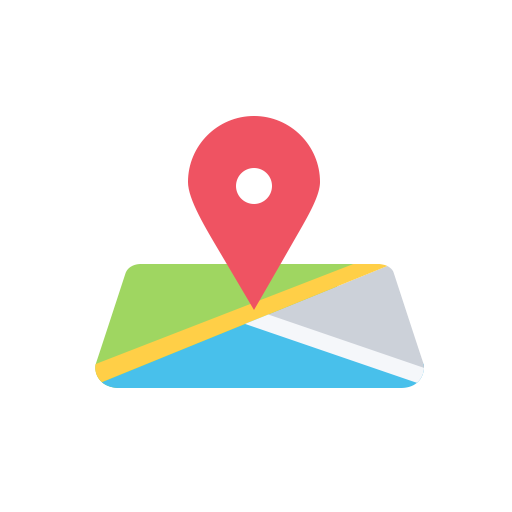 Sectorul vizat: 

Doda Pilii – Ic Ponor – limită jud. Bihor
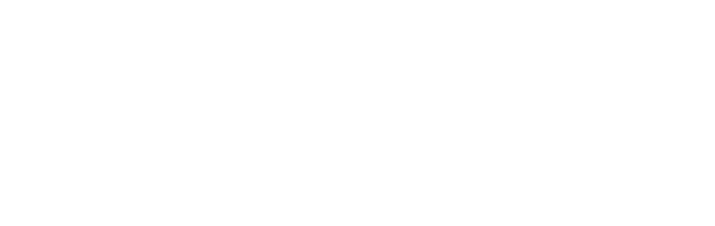 BANI EUROPENI pentru REDUCEREA RISCULUI de INFECȚII NOSOCOMIALE în 3 SPITALE CLUJENE
Au fost semnate contractele de finanțare prin     PNRR, pentru achiziția de echipamente de înaltă tehnologie pentru reducerea riscului de infecții nosocomiale la : 

 Spitalul de Pneumoftiziologie
 Spitalul de Boli Infecțioase 
 Spitalul de Urgență pentru Copii
 
     Valoarea totală: 11.742.000 lei
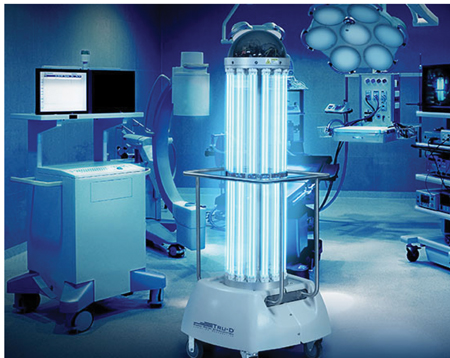 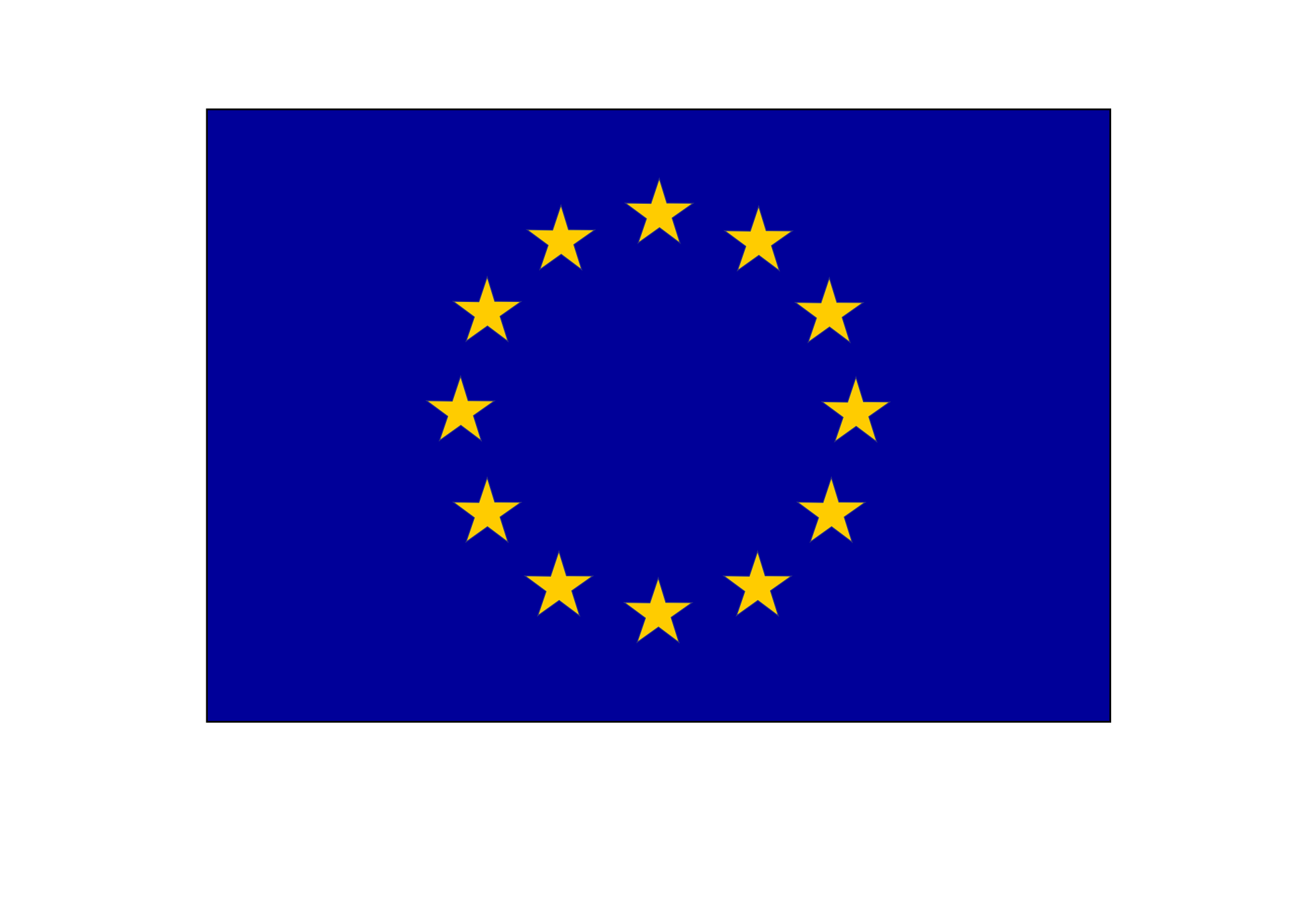 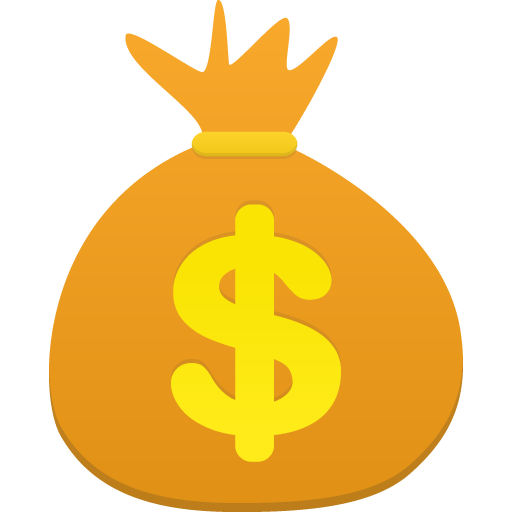 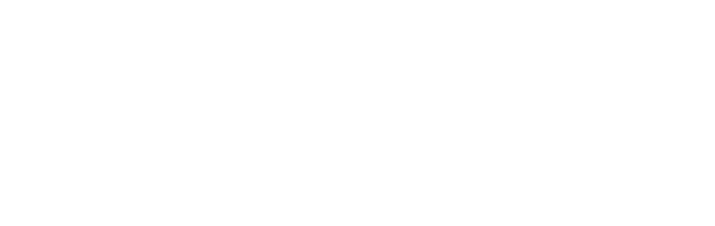 Lucrările de EXTINDERE A CANALIZĂRII în loc. LIVADA înregistrează un PROGRES de 60%
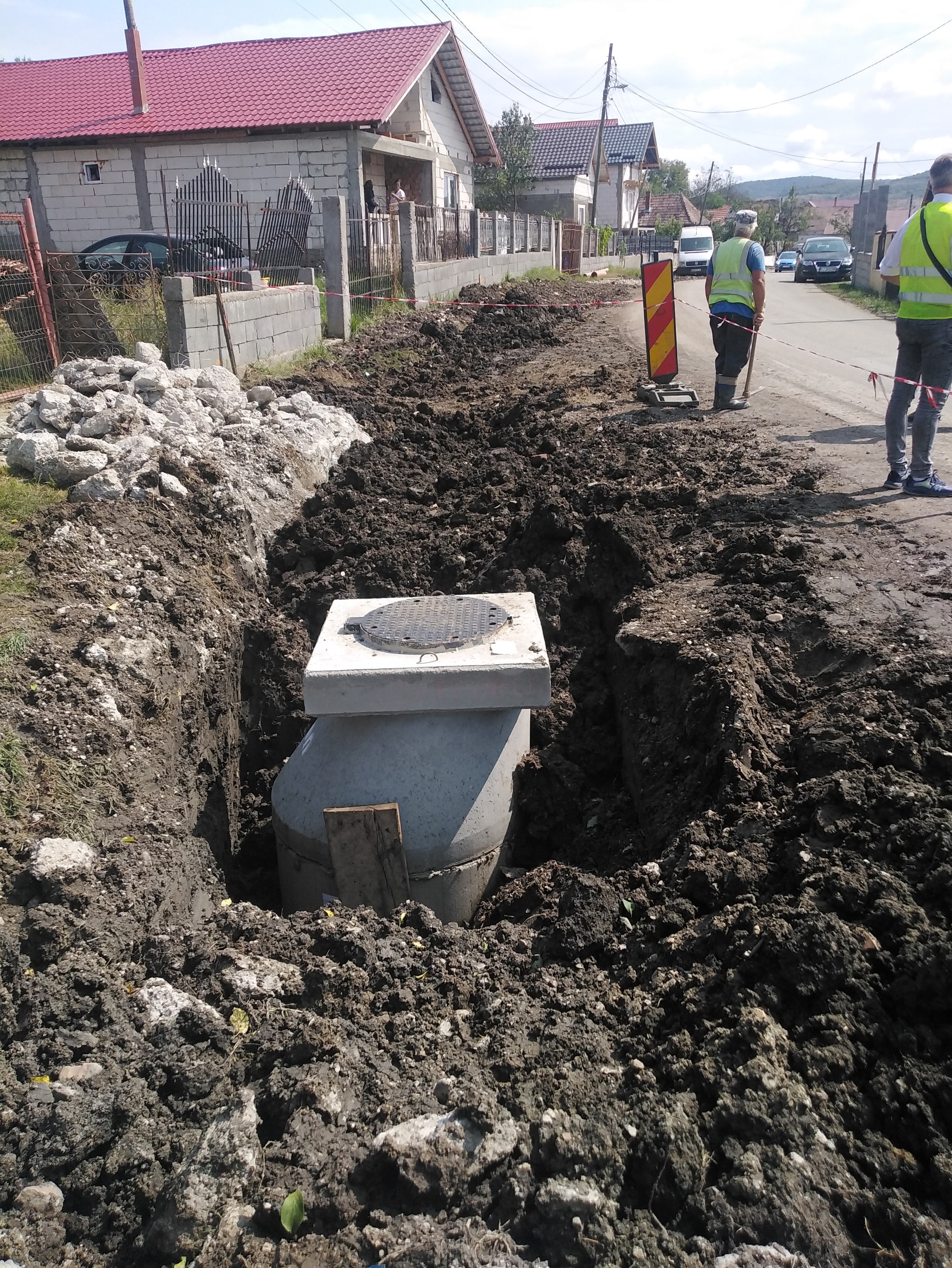 165 de noi familii vor beneficia de servicii integrate de canalizare
 
     Indicatori fizici: 
 4,8 km conducte de canalizare
 1,2 km conducte de refulare
 2 stații de pompare 

     Valoarea investiției: 
     5.055.077 lei – fonduri ale Consiliului                             Județean  Cluj
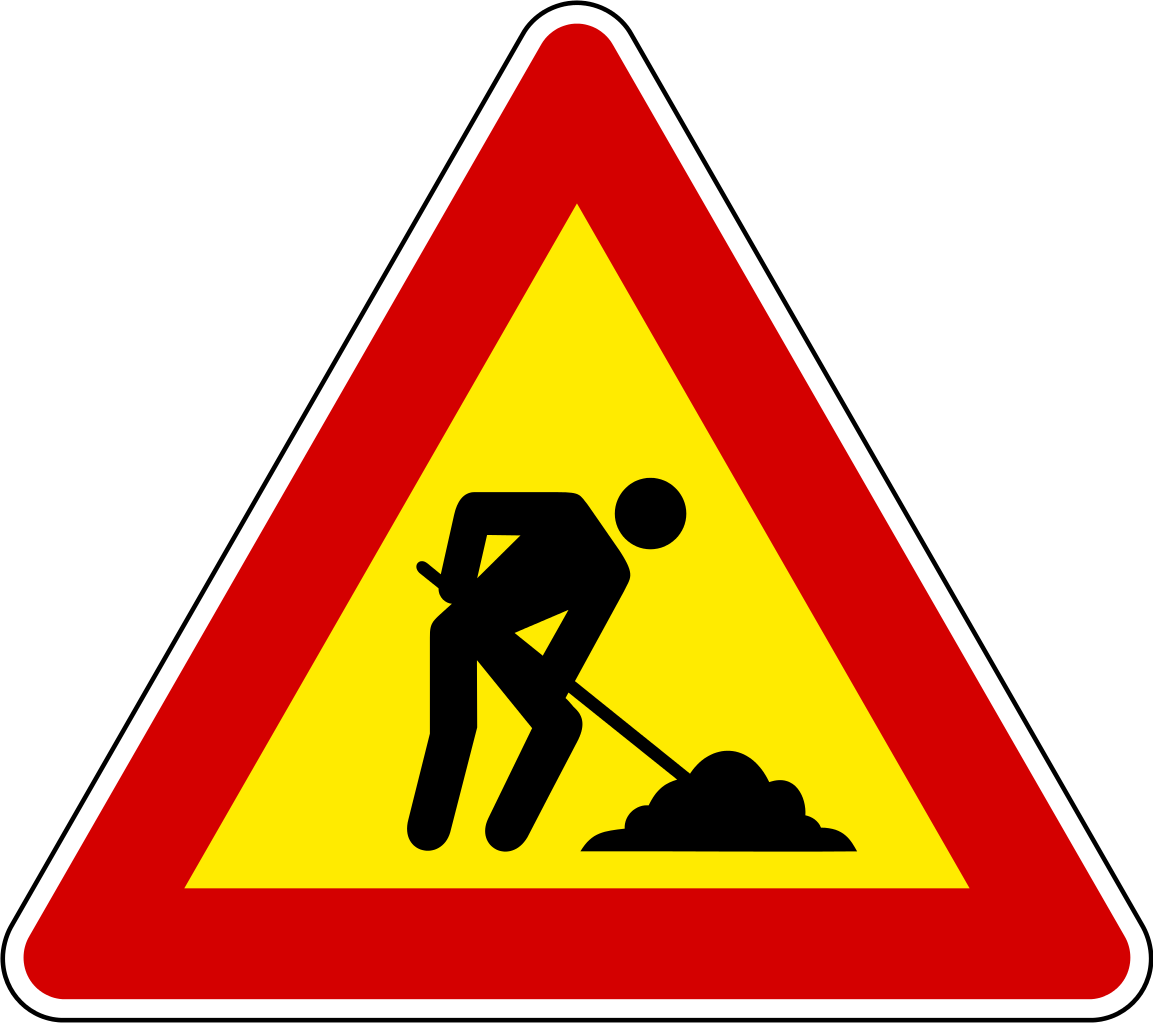 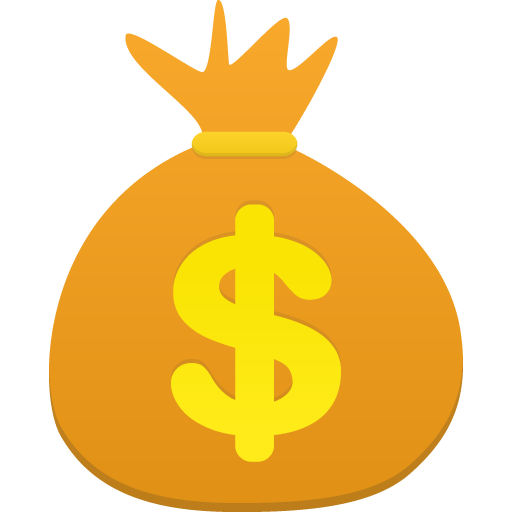 EXERCIȚIU DE SALVARE din telescaun, la PÂRTIA MĂRIȘEL, derulat de SALVAMONT-SALVASPEO CLUJ, FORMAȚIA VLĂDEASA & ISU CLUJ
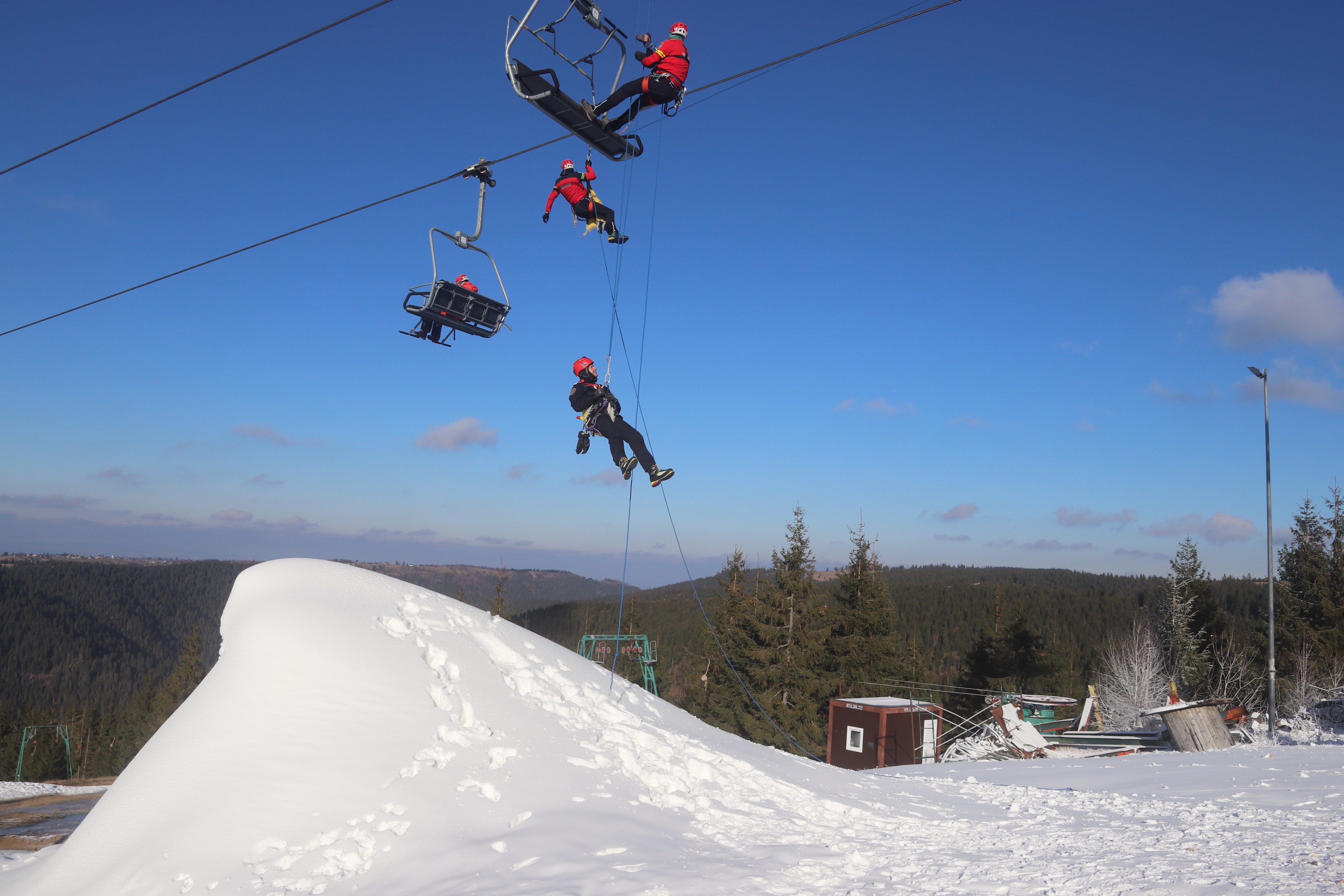 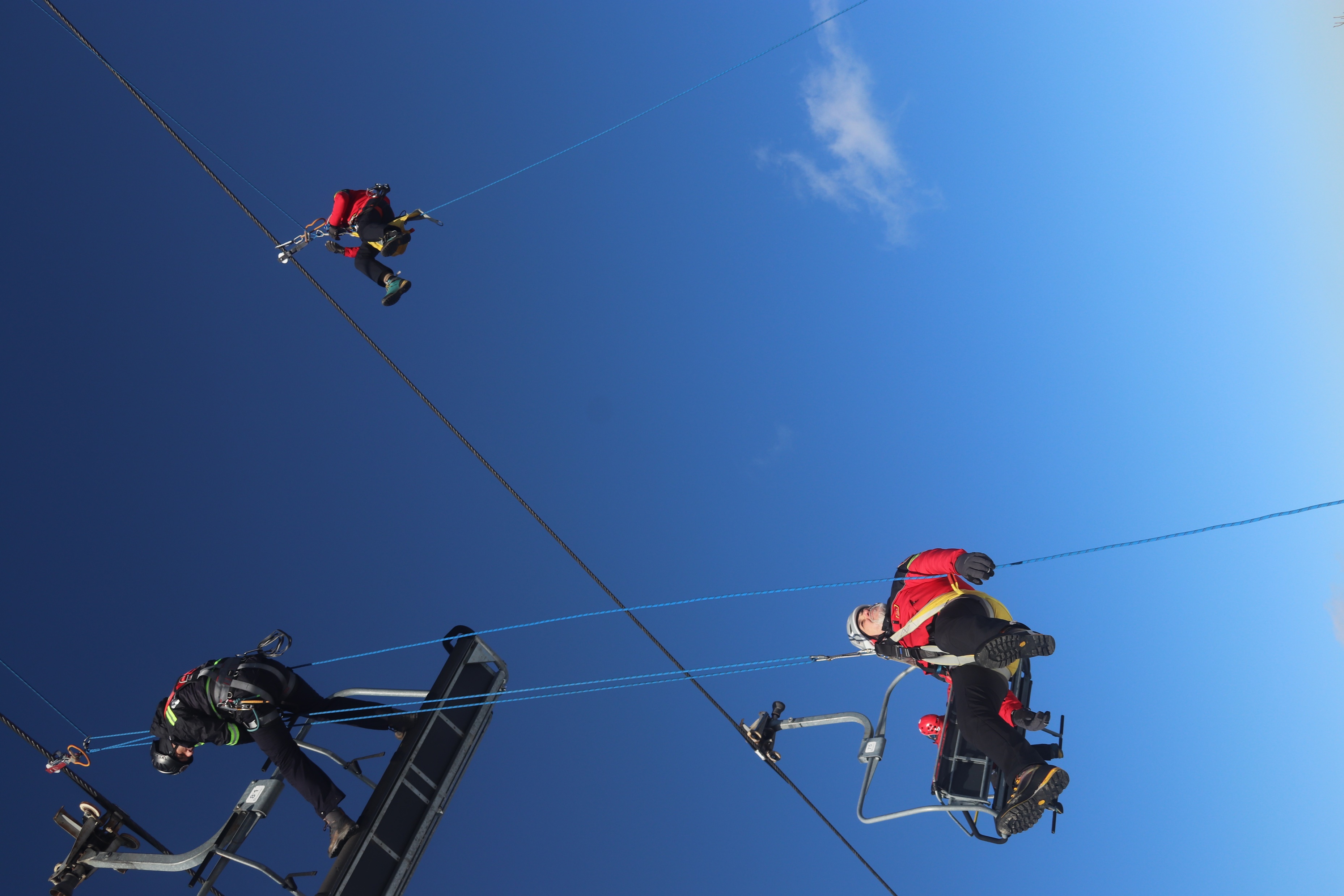 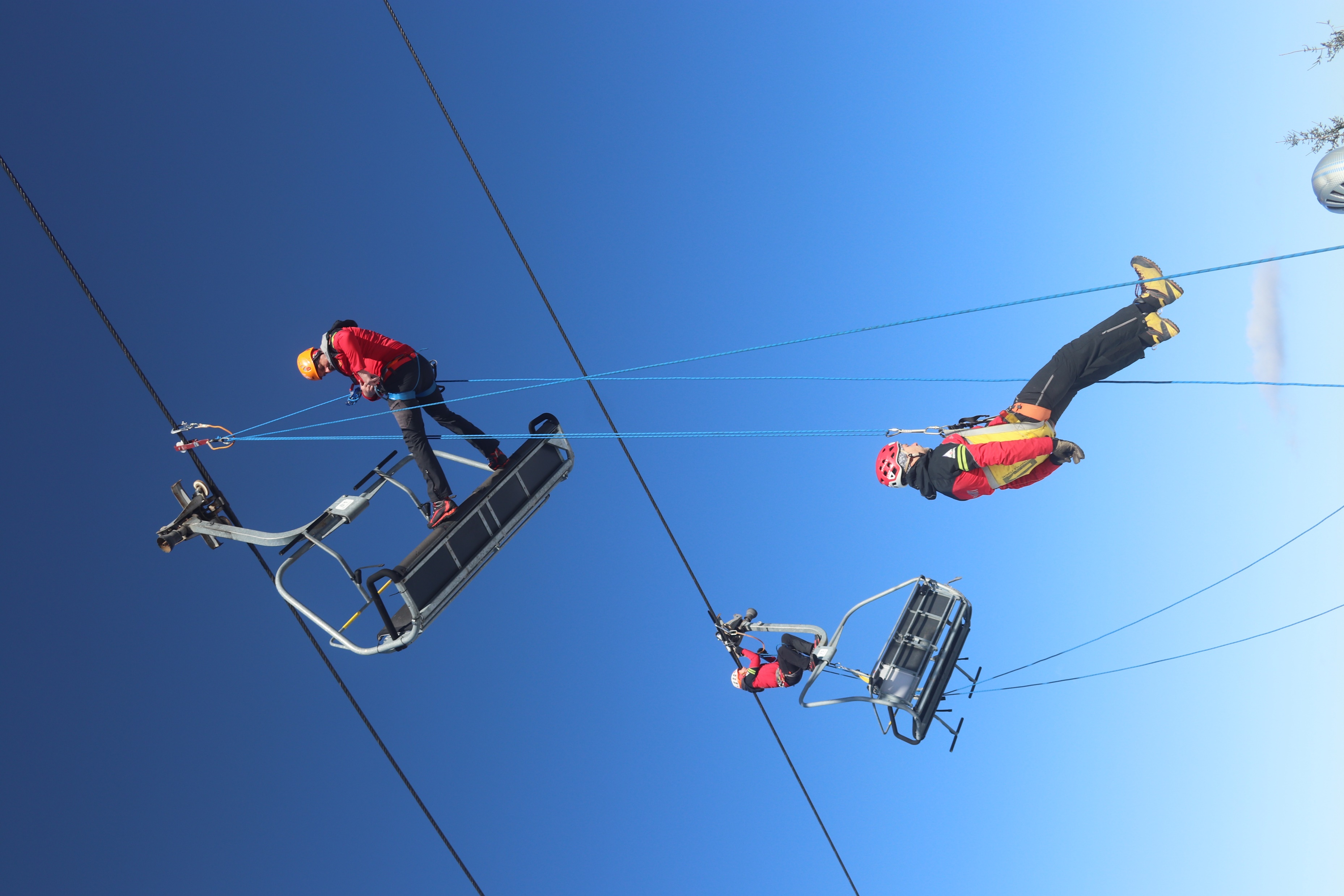 SPITALELE CLUJENE, FRUNTAȘE la capitolele: INTEGRITATE și SERVICII FURNIZATE
Clujul a înregistrat în noiembrie cea mai mică rată din țară (0,56%) privind solicitarea de mită de către medici
 
 Reușita se datorează inclusiv celor 5 spitale aflate în subordinea CJ Cluj: 
 Spitalul Clinic de Urgență pt. Copii
 Spitalul Clinic de Pneumoftiziologie
 Spitalul Clinic de Boli Infecțioase 
 Spitalul Clinic de Recuperare 
 Spitalul de Boli Psihice Cronice Borșa
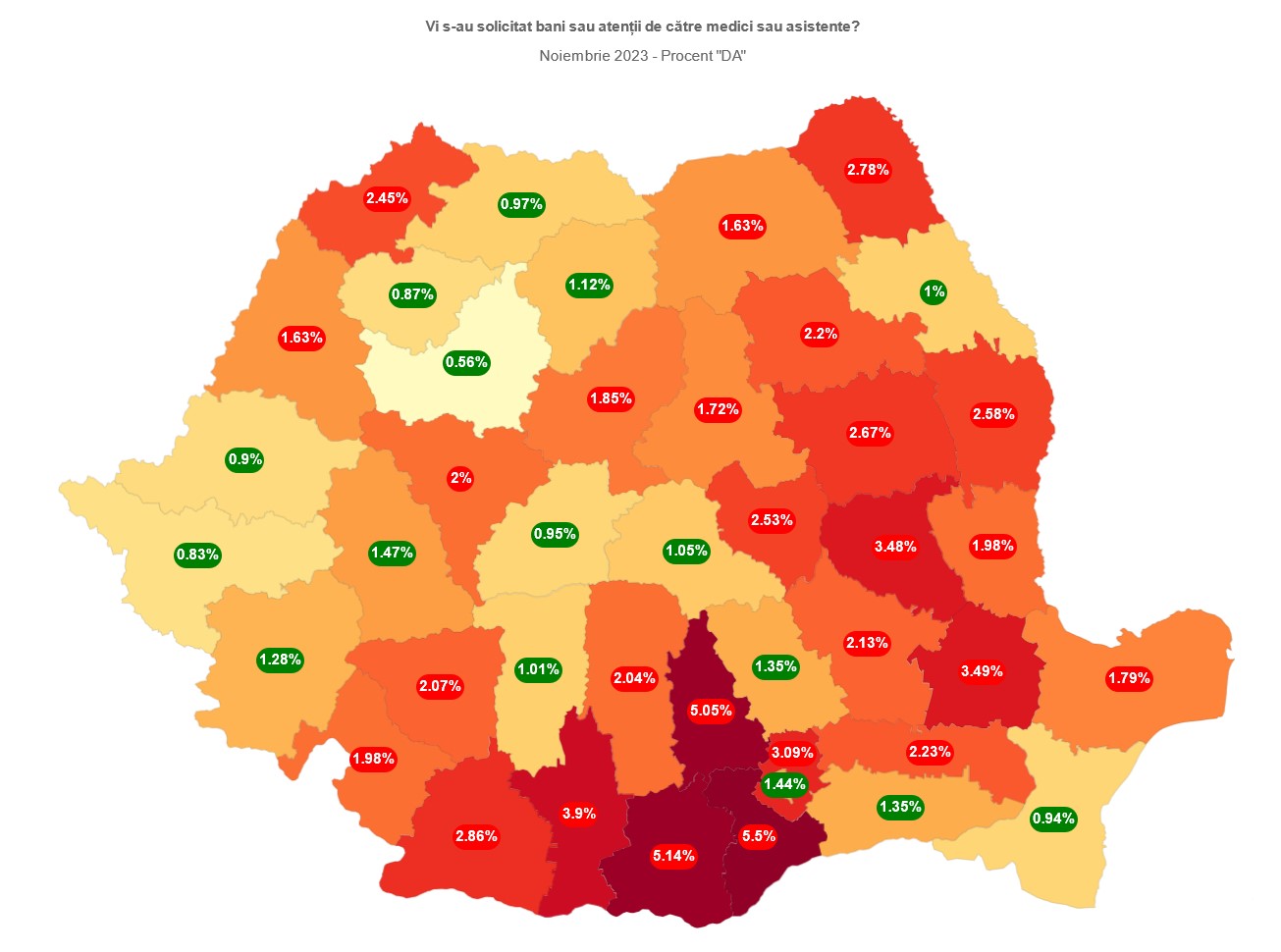 ȘEDINȚA EXTRAORDINARĂ a Consiliului Județean Cluj, 6 decembrie 2023
Ședința extraordinară, convocată de îndată, a fost prezidată de Președintele instituției, 
    dl Alin Tișe

A fost aprobat un proiect de H.C.J. ce vine în sprijinul UMF„Iuliu Hațieganu” în demersul de implementare a unui proiect cu finanțare europeană
[Speaker Notes: s]
CJ Cluj susține Universitatea de Medicină și Farmacie „Iuliu Hațieganu” în atragerea de fonduri europene
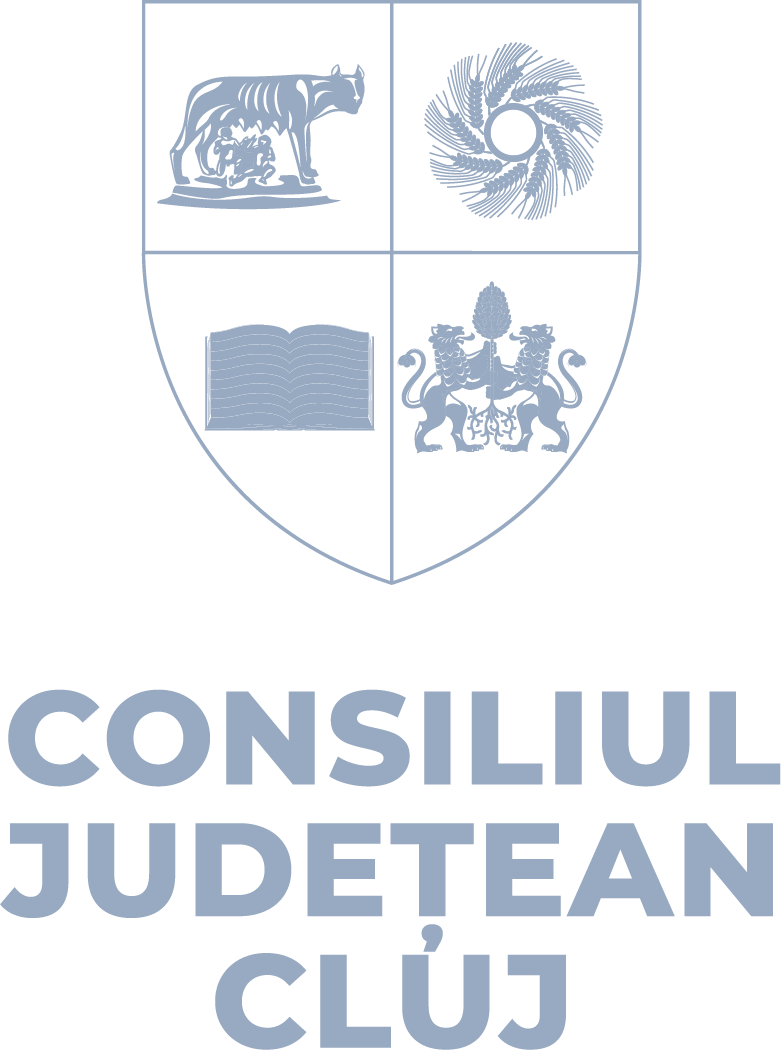 Consiliul Județean Cluj a rezolvat o problemă juridică referitoare la proprietatea unei parcele de teren pe care este amplasată Clădirea Anatomie aparținând UMF Cluj

Demersul a fost necesar în vederea obținerii unei finanțări UE destinate reabilitării și modernizării clădirii
Foto credit: umfcluj.ro
REZULTATELE CAMPANIEI pentru DEPISTAREA TBC la nivelul județului Cluj
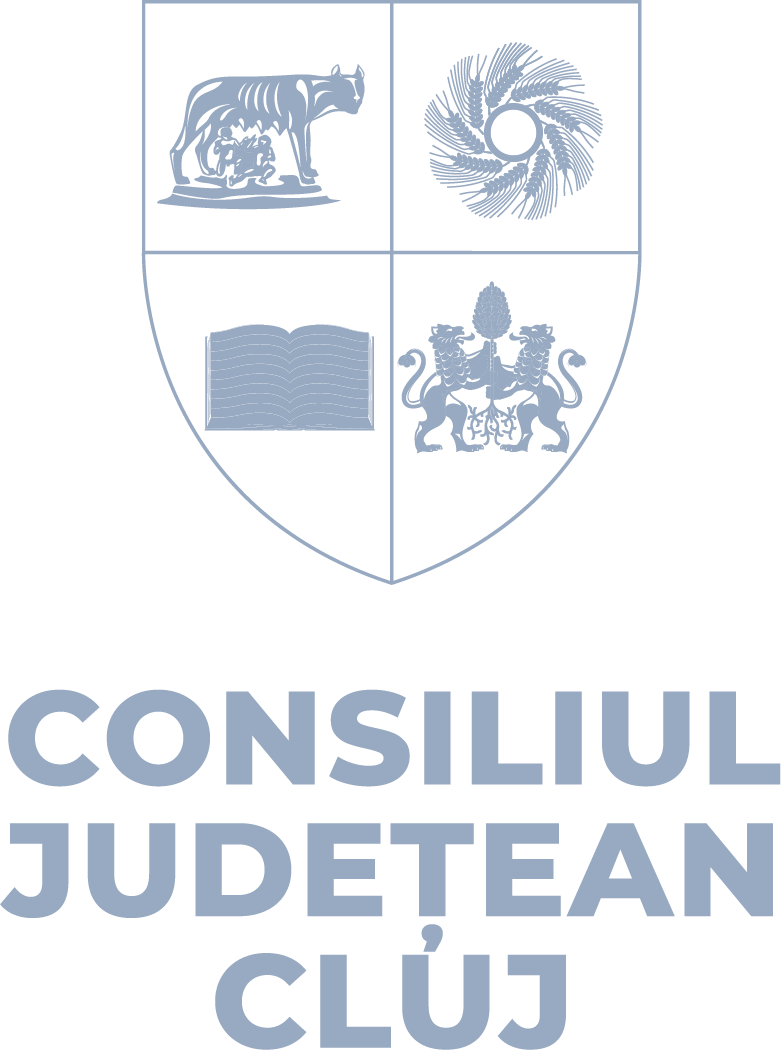 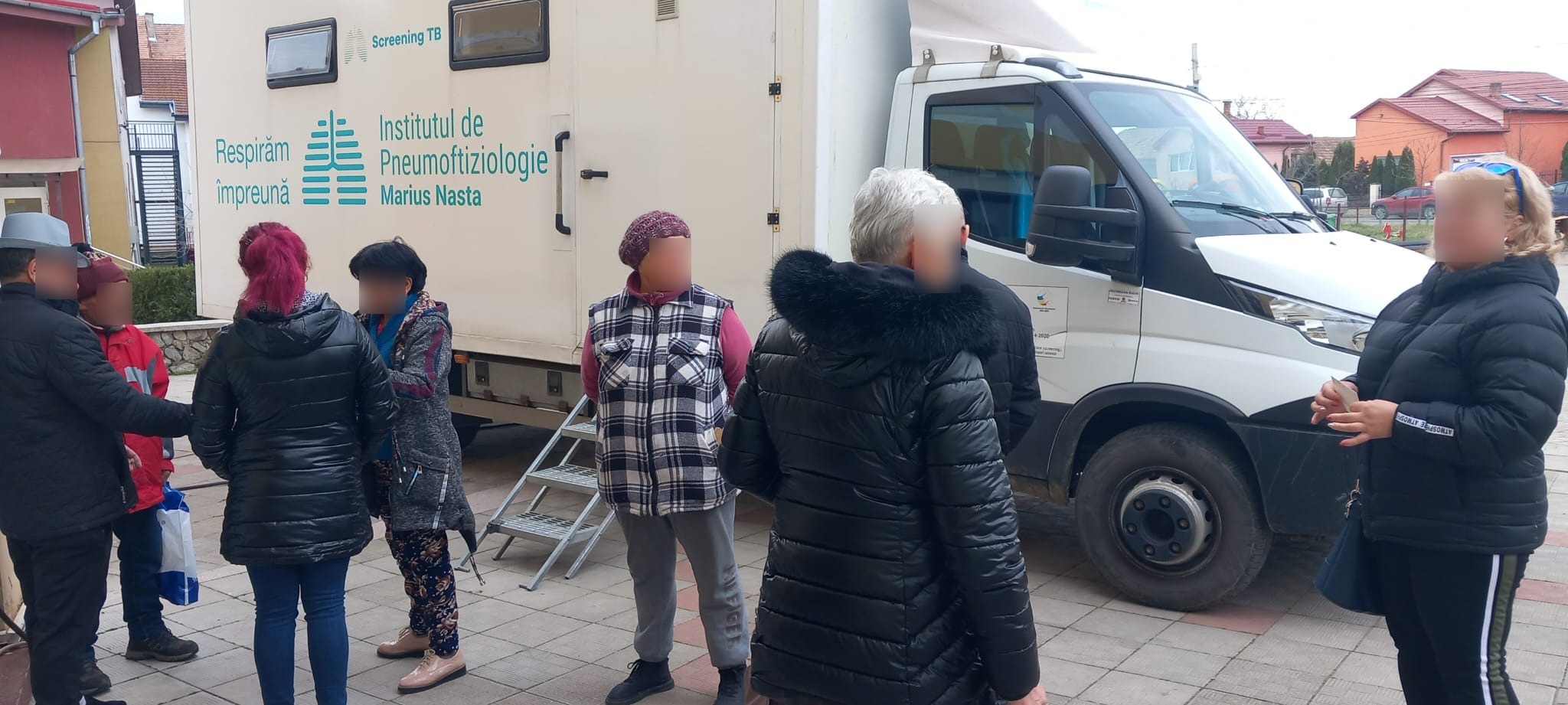 Rezultate: 

 8 comune vizate
 +1200 persoane testate
 2 cazuri depistate
 200 de trimiteri pt. patologii conexe
Proiectul „Organizarea de programe de screening, diagnostic și tratament precoce al tuberculozei”, a fost derulat de Institutul de Pneumoftiziologie „Marius Nasta” din București, cu sprijinul Consiliului Județean Cluj
NOI DOTĂRI de ULTIMĂ GENERAȚIE la SPITALUL DE COPII, finanțate de CJ CLUJ
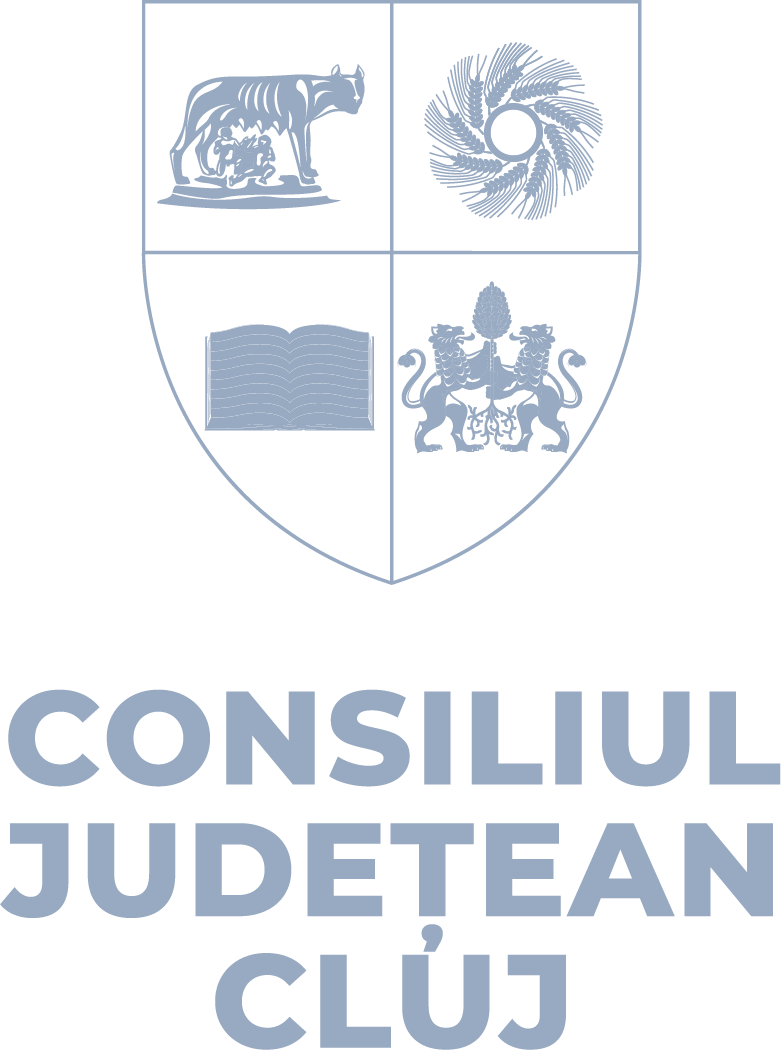 Au fost livrate și date în funcțiune 23 de noi echipamente medicale:
un ecograf 
un sistem de compresie pneumatică I
un electrocauter cu radiofrecvență
10 injectomate
10 infuzomate

Valoarea totală a investiției: 419.635 lei
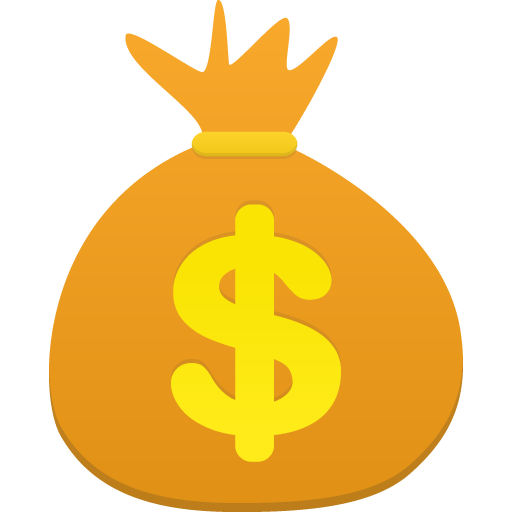 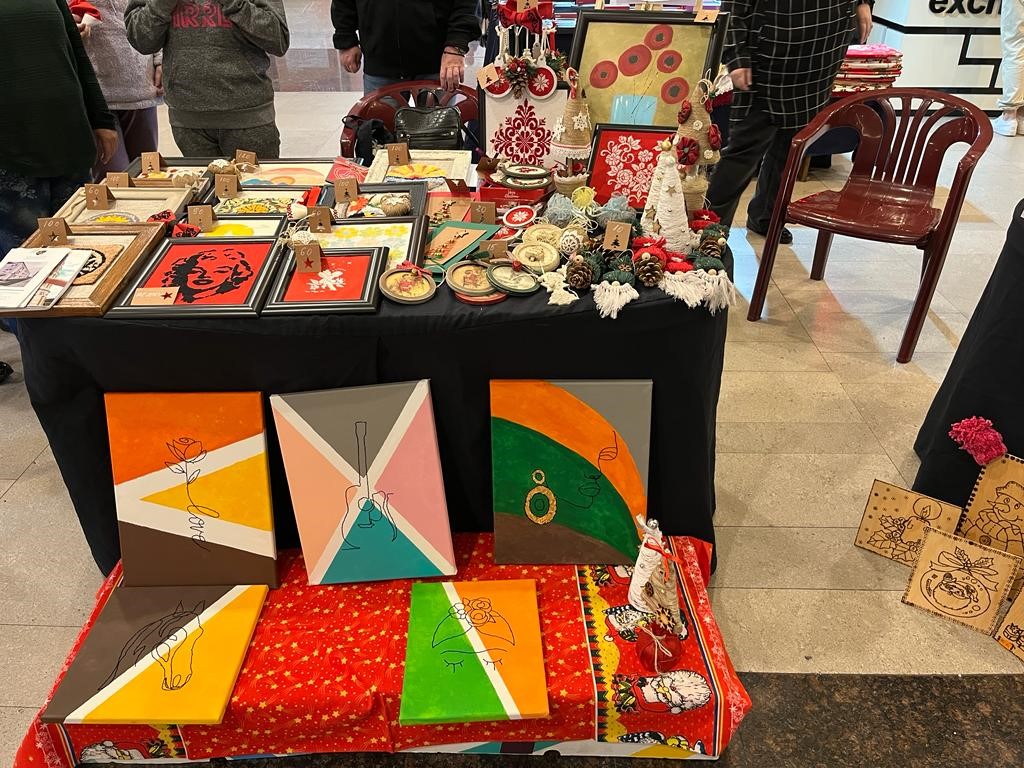 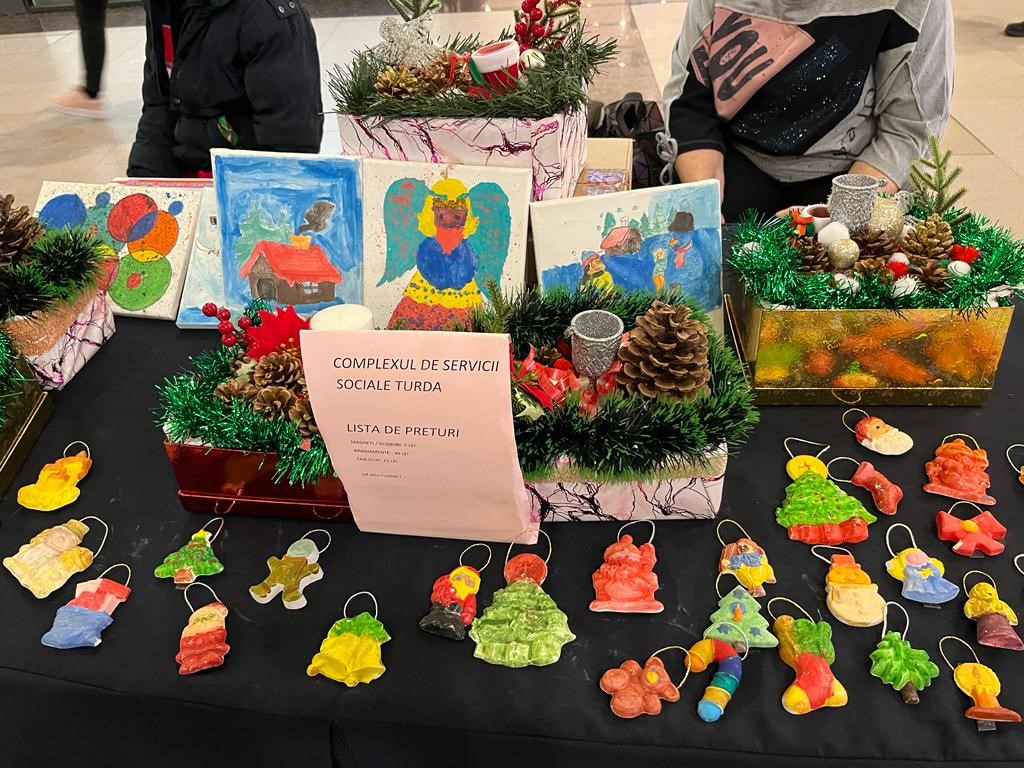 Târg hand-made al beneficiarilor DGASPC Cluj
Când? Luni, 11 decembrie 

   Unde? Iulius Mall, zona        Auchan
 
 Expoziția conține obiecte create de beneficiarii DGASPC Cluj:

 icoane
 tablouri
 obiecte decorative, 
 obiecte de pirogravură
 ornamente de Crăciun
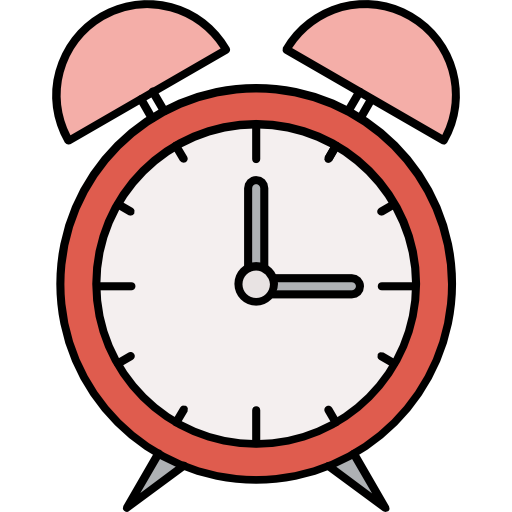 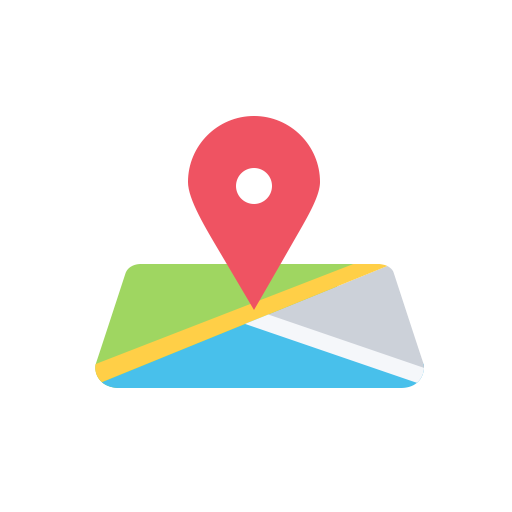 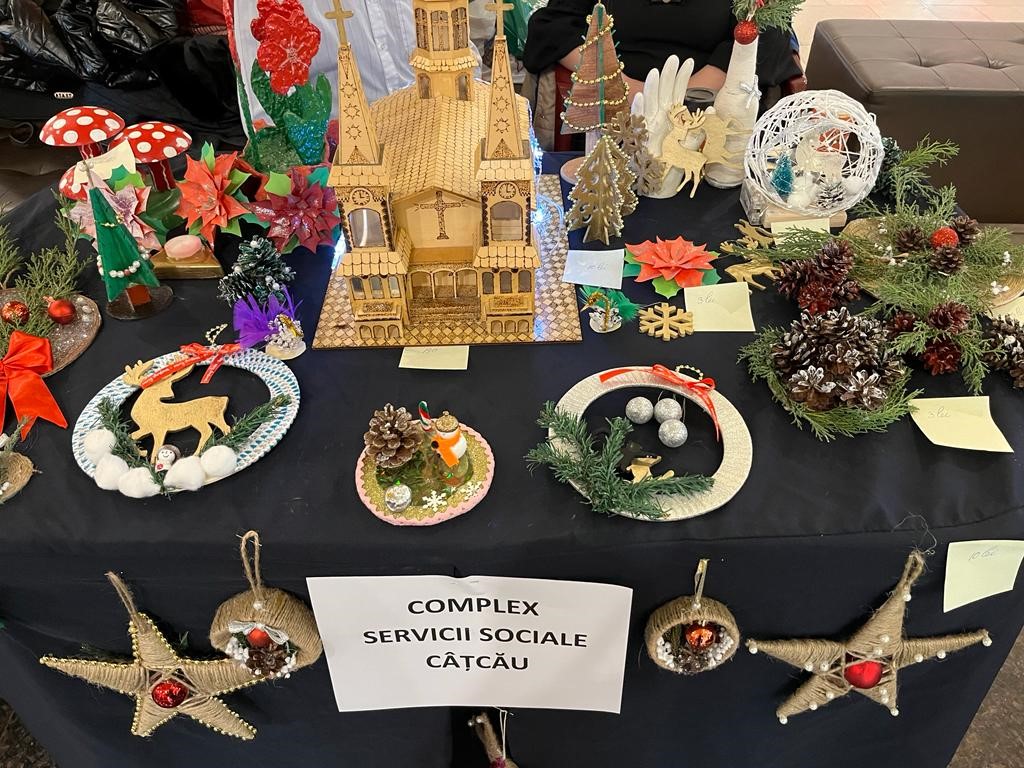 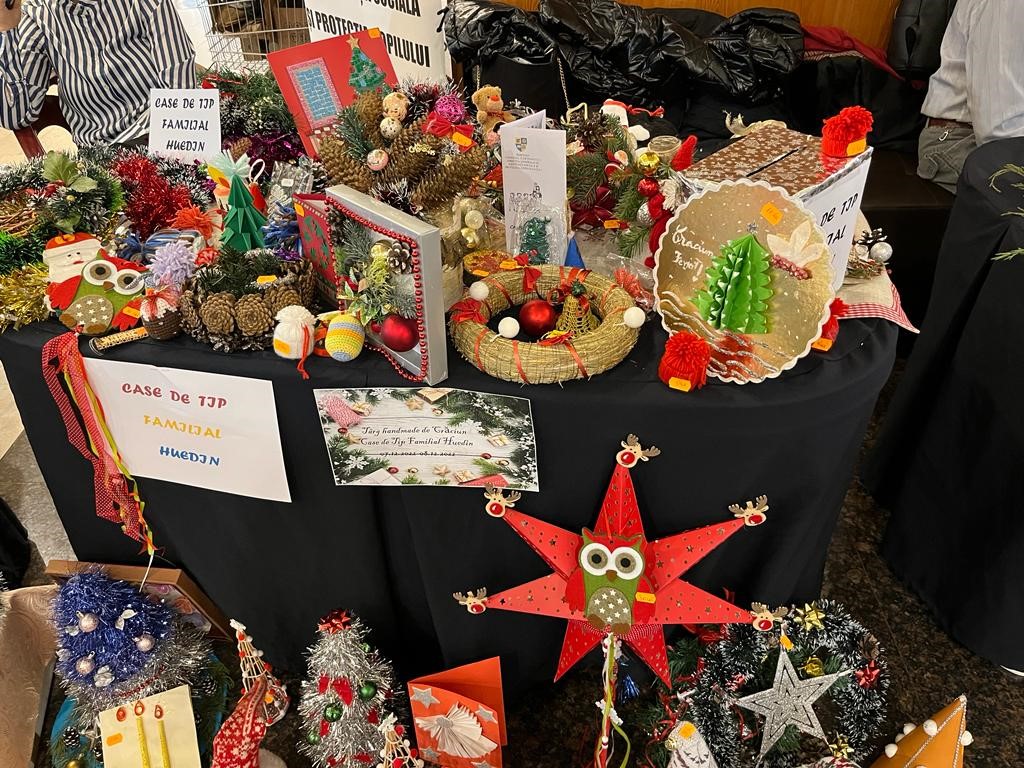 EVENIMENT dedicat PREVENIRII CONSUMULUI DE DROGURI în rândul adolescenților din județul Cluj
Organizat de: 
Consiliul Județean Cluj (prin ATOP) și Inspectoratul Școlar Județean

Cine participă: 
elevi, părinți și profesori clujeni
reprezentanți ai autorităților publice
foști consumatori de droguri

     Conferința va fi TRANSMISĂ LIVE pe pagina de Facebook a CJ Cluj
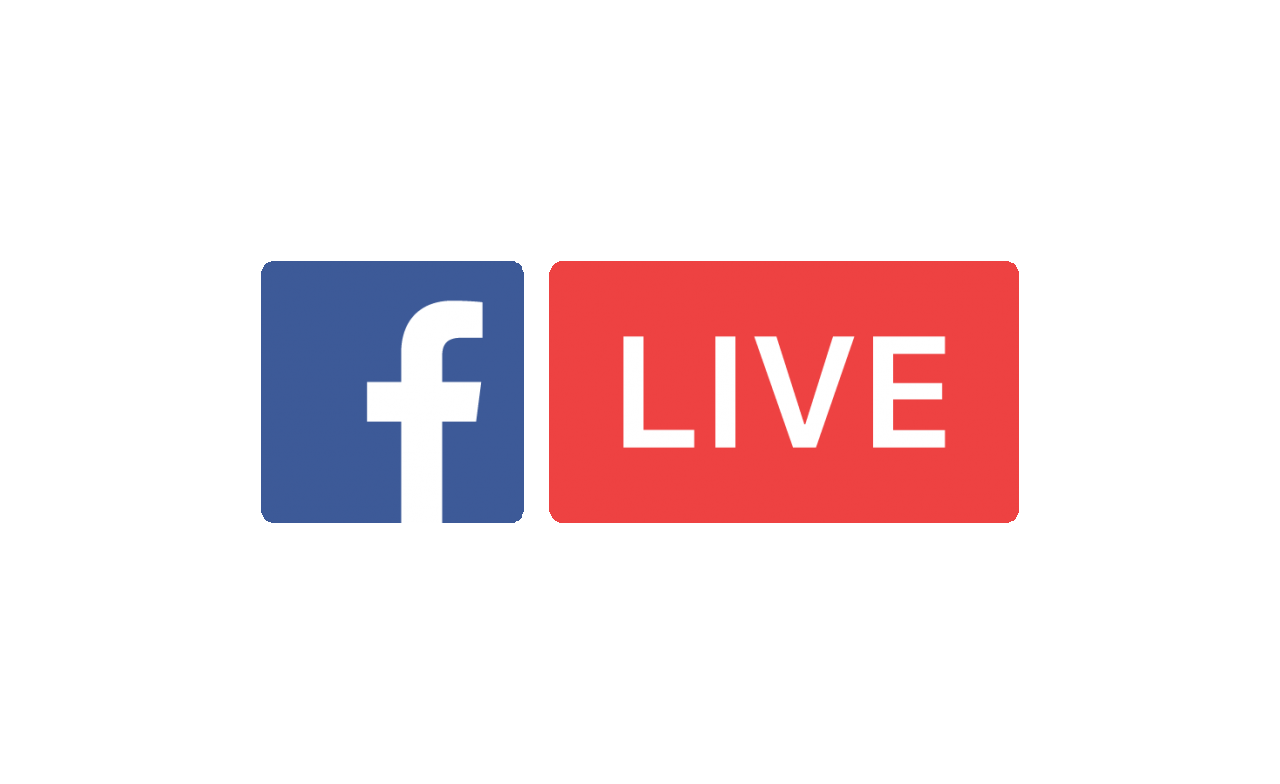 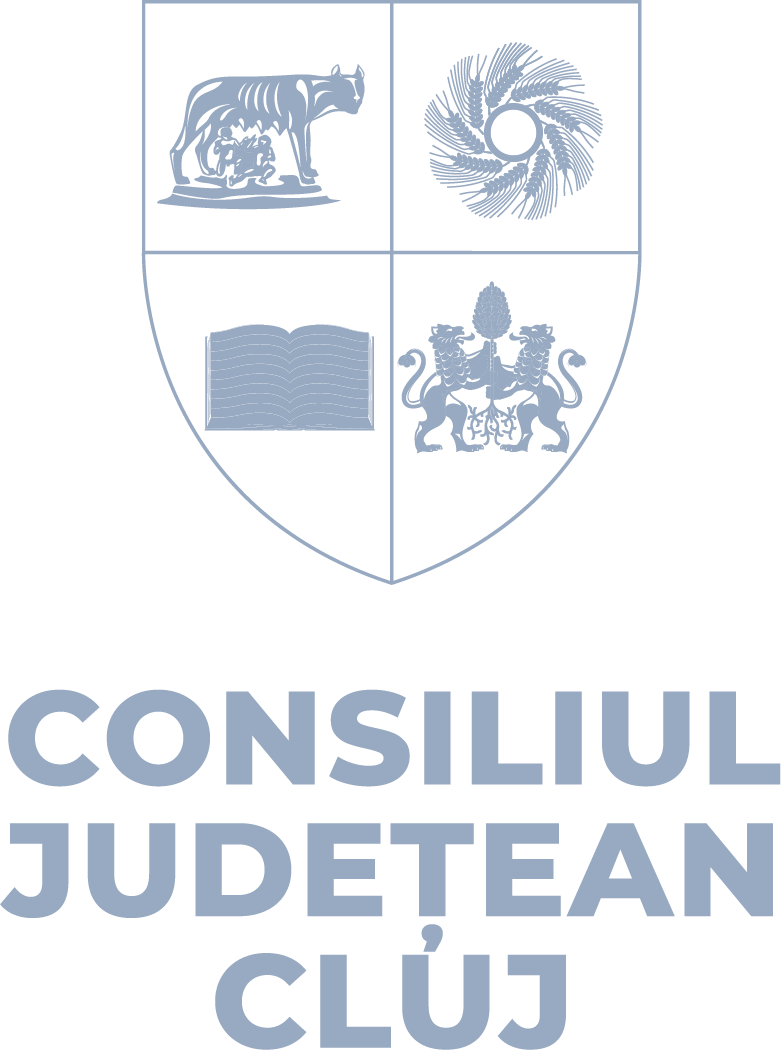 Informații DISPECERAT DE DESZĂPEZIRE
Clujenii care doresc să sesizeze aspecte legate de activitatea de deszăpezire a drumurilor județene de la nivelul județului Cluj, se pot adresa la telefon 
0725 350028 DISPECERAT DE DESZĂPEZIRE

La nivelul județului Cluj, prestatorii serviciilor de deszăpezire a drumurilor județene sunt:
Lotul 1 – zona Huedin: Maxi Prest RCE SRL;
Lotul 2 – zona Gilău: Maxi Prest RCE SRL;
Lotul 3 – zona Turda: Maxi Prest RCE SRL;
Lotul 4 – zona Gherla: Opentrans SRL; 
Lotul 5 – zona Dej: SC Diferit AG SRL.
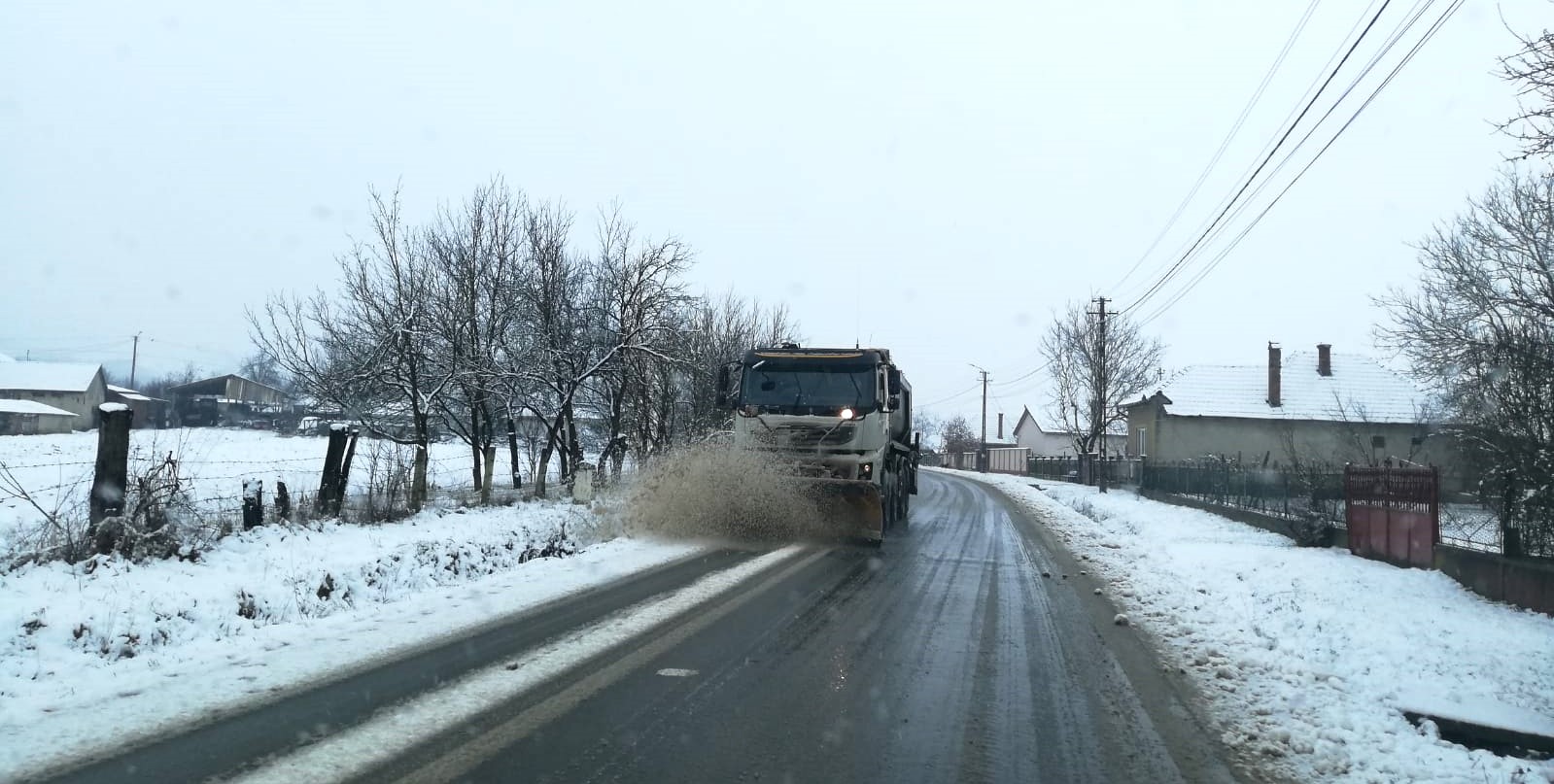 Calea Dorobanţilor, nr. 106
C.P. 400609, Cluj-Napoca

 0 372 64 00 00
 0 372 64 00 70
0 800 410 999

 infopublic@cjcluj.ro
 www.cjcluj.ro
CONSILIUL JUDEȚEAN CLUJ
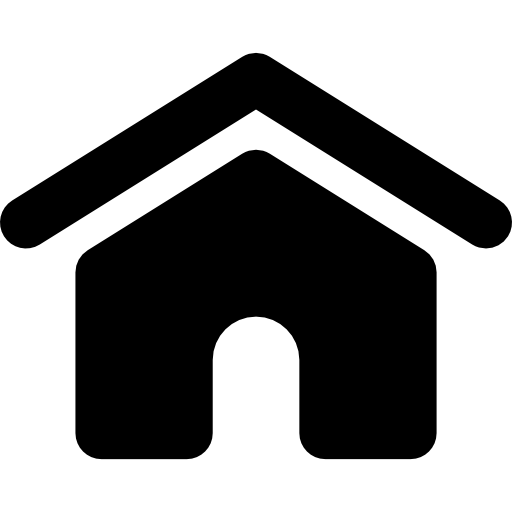 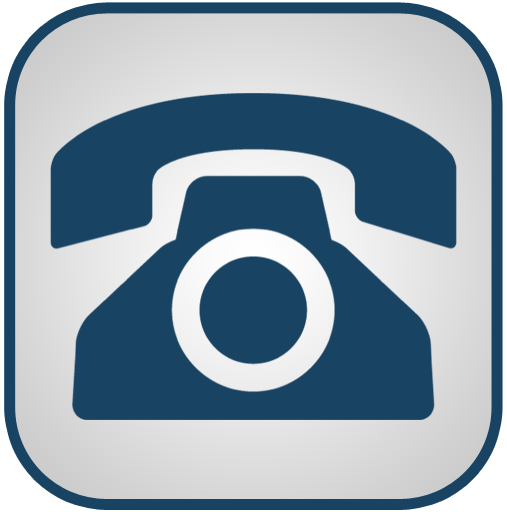 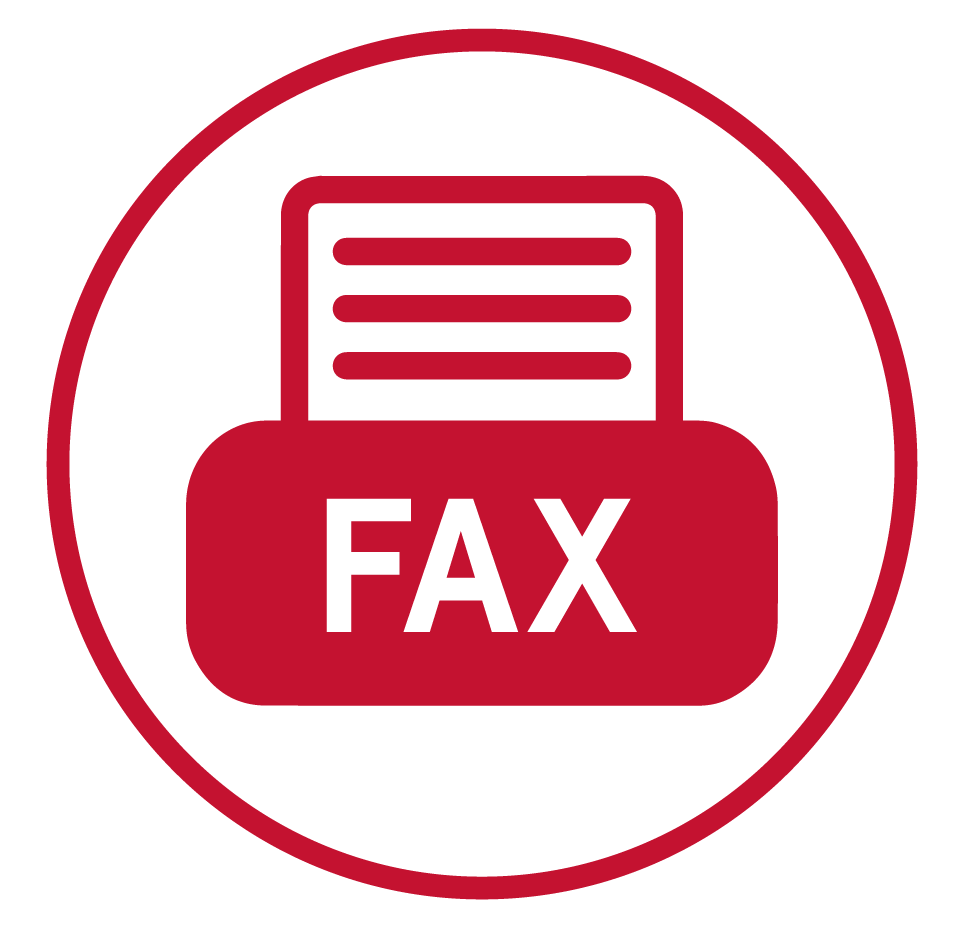 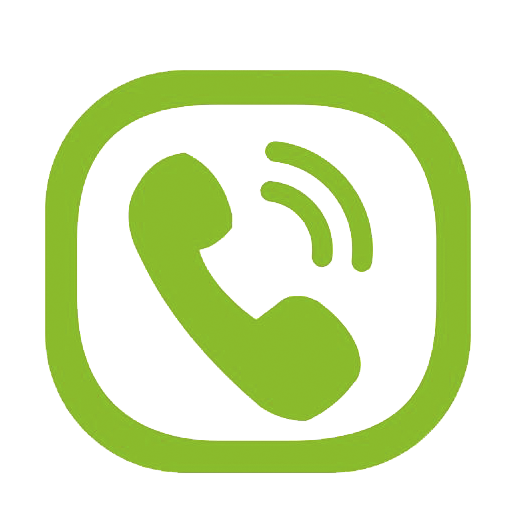 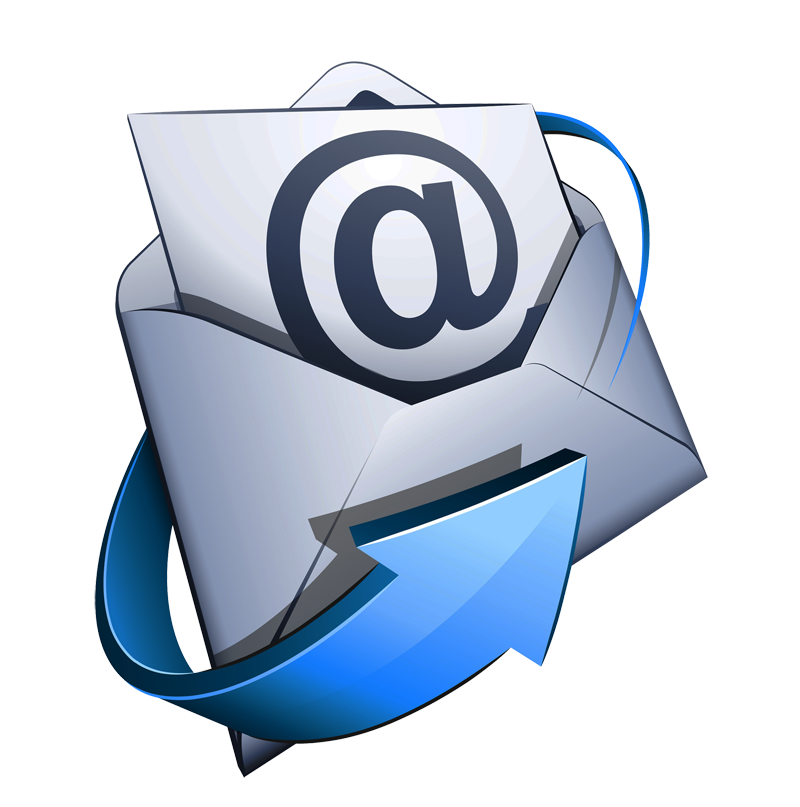 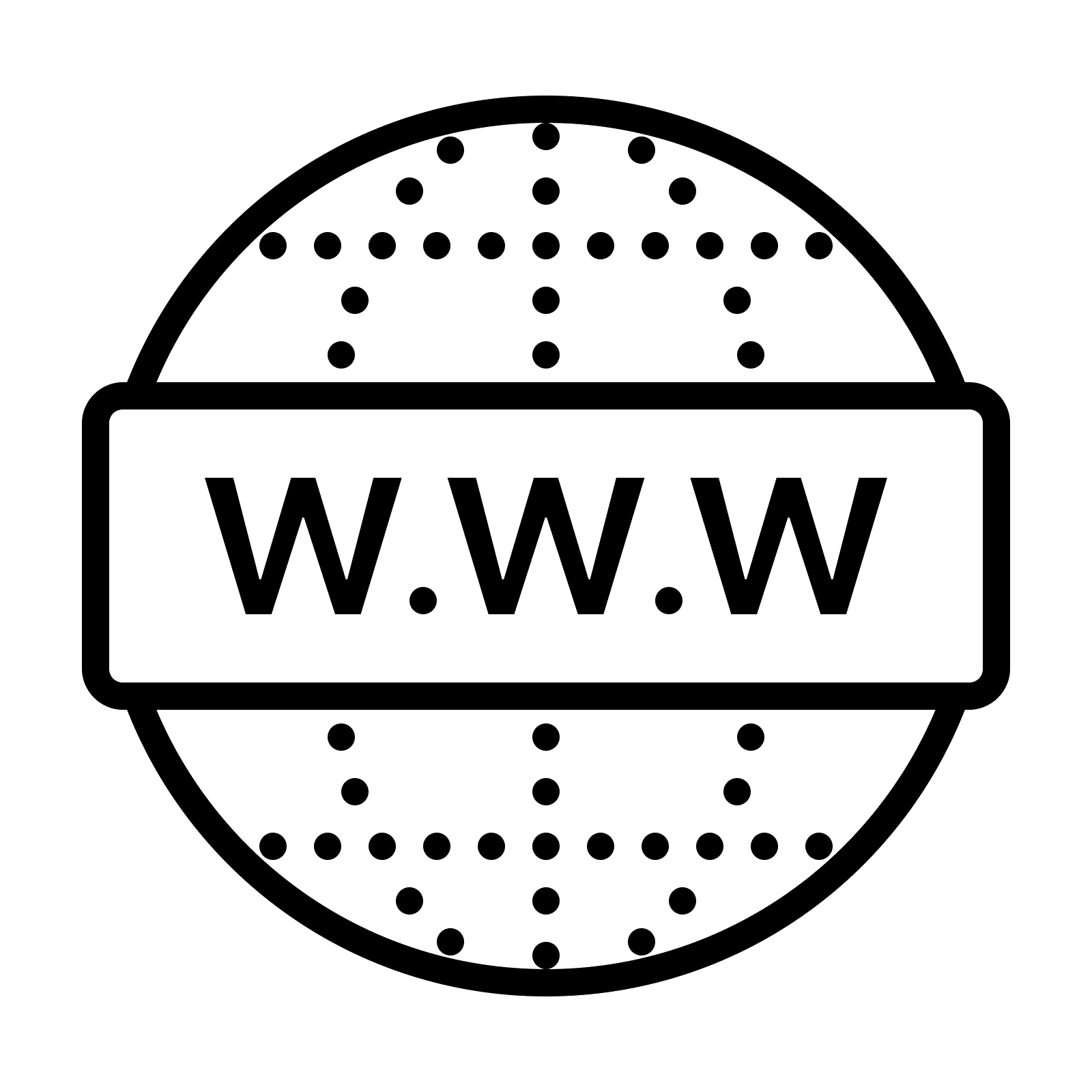 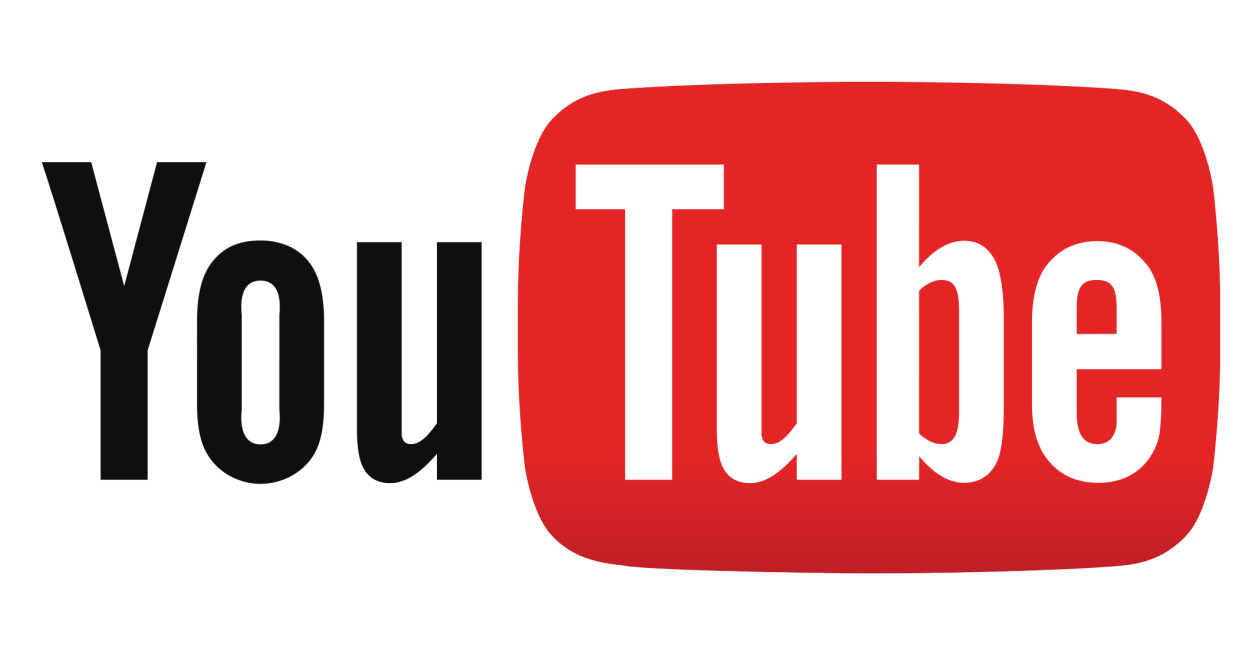 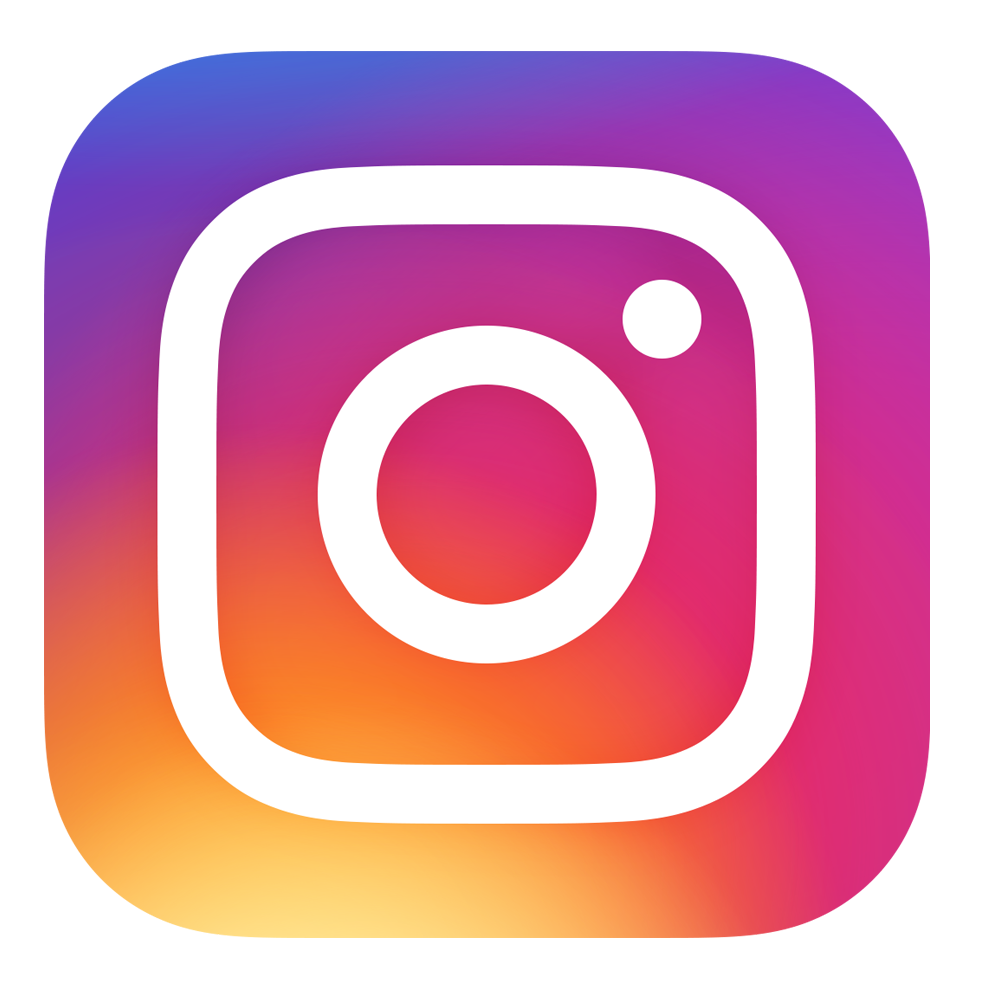 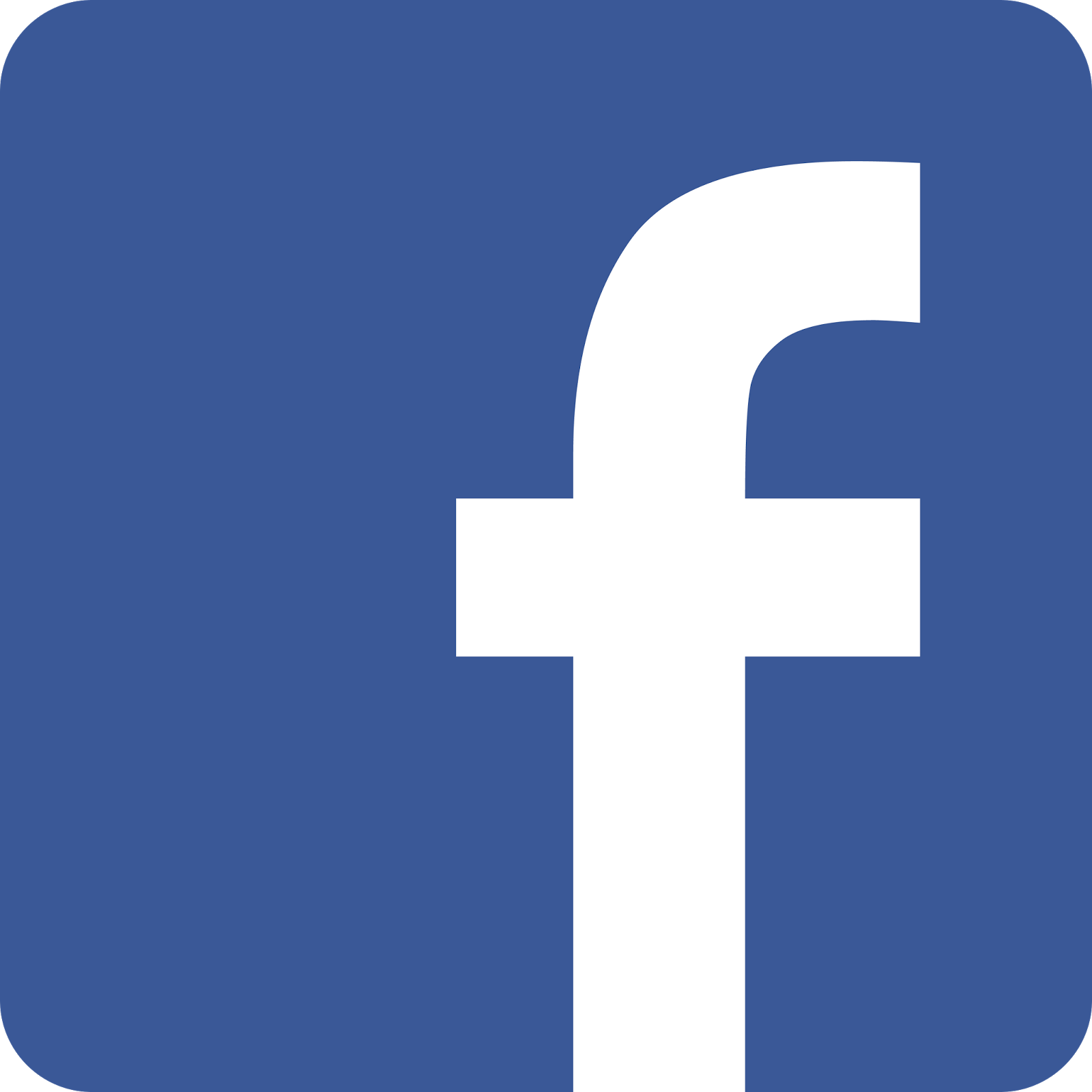